Navigace po novém systému ODESÍLÁNÍ dat
Prezentace vám ukáže, jak:
Najít nástroje k odesílání dat
  
Definovat nové stanoviště

Odesílat data
 
Uložit si často používané protokoly k odesílání dat  mezi záložky
Jak se dostaneme k odesílání dat:Po přihlášení (log in) svým uživatelským účtem klikněte na odpovídající ikonku na hlavní straně (Home page) -                      Enter Live Data pro odesílání dat a Enter Training Data pro trénink odesílání dat .  Pozn. Tréninkovou stránku využíváme i v prezentaci.
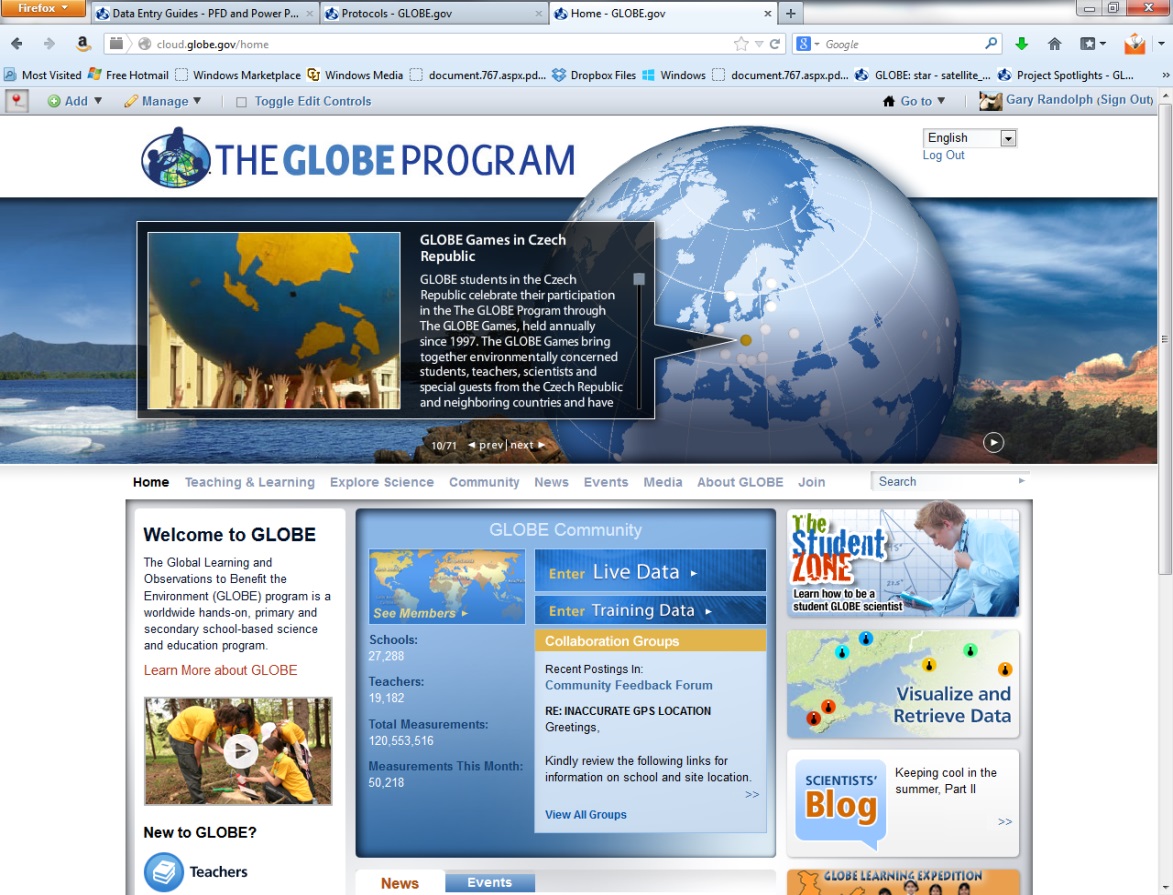 Na stejnou stránku se dostanete i kliknutím na ikonu vlevo od vašeho jména                      …
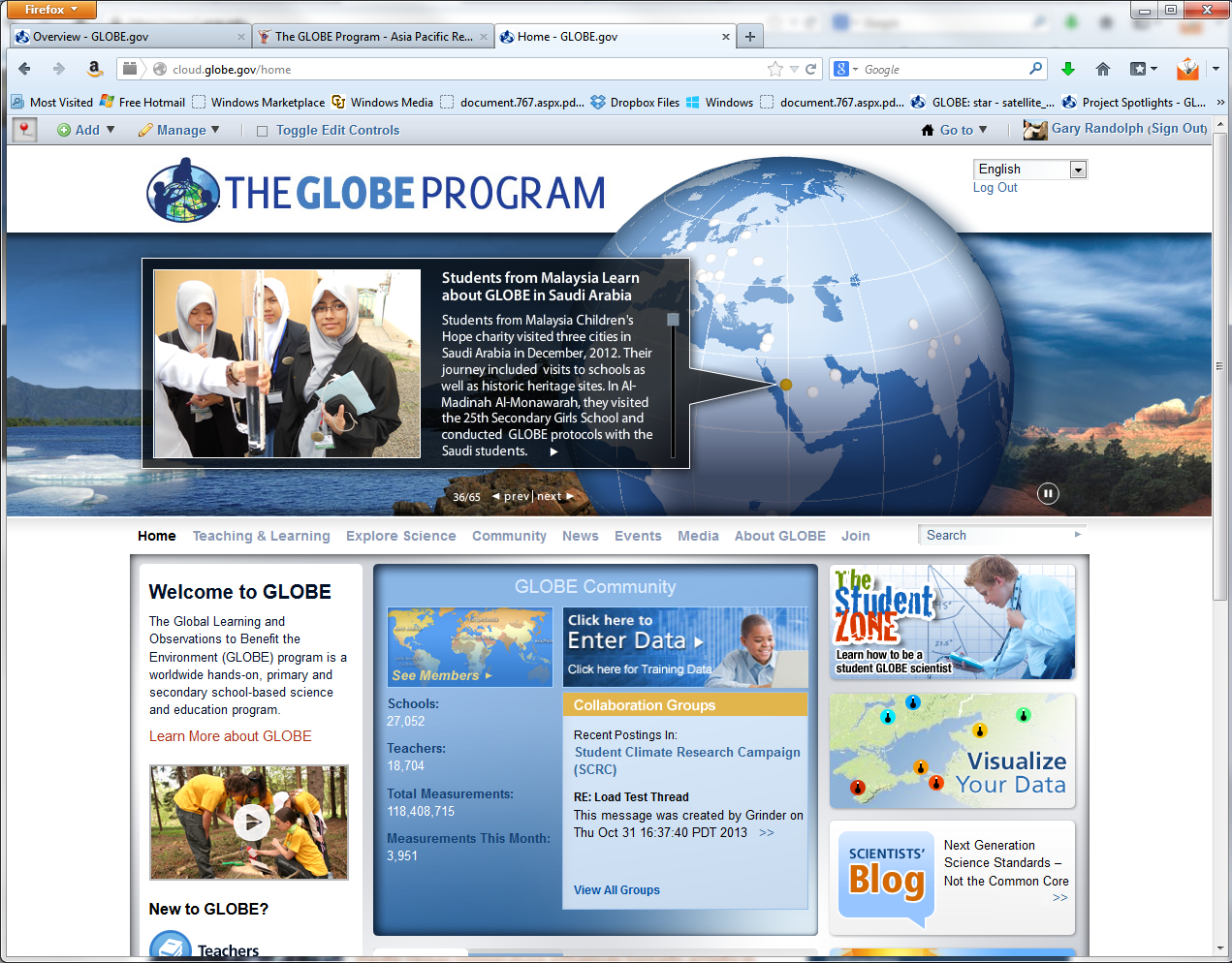 ... A výběrem My public page,
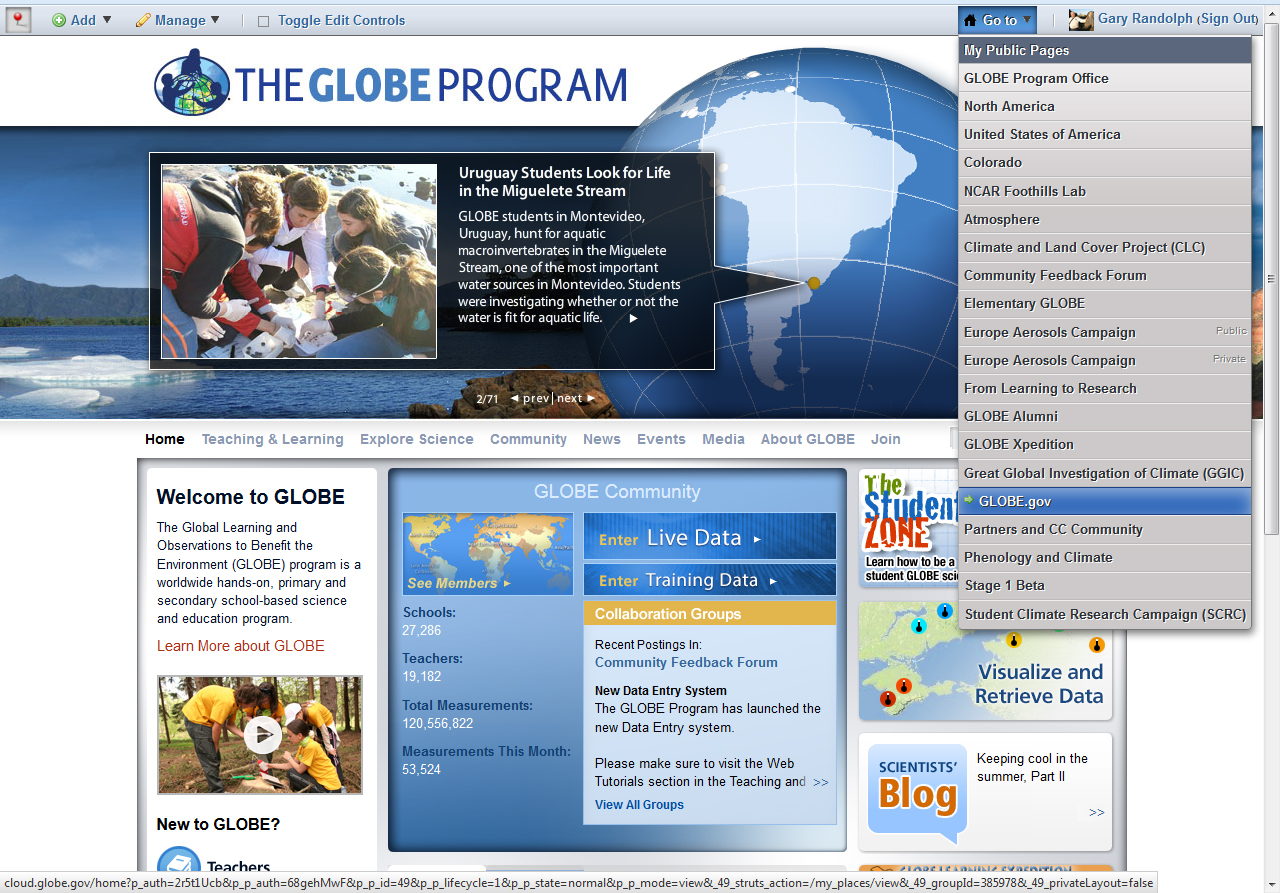 A překliknutím na záložku Data Entry u vašeho profilu.
Pozn. Pokud se přihlašují studenti svým studentským  účtem, dostanou se na záložku Data Entry rovnou automaticky.
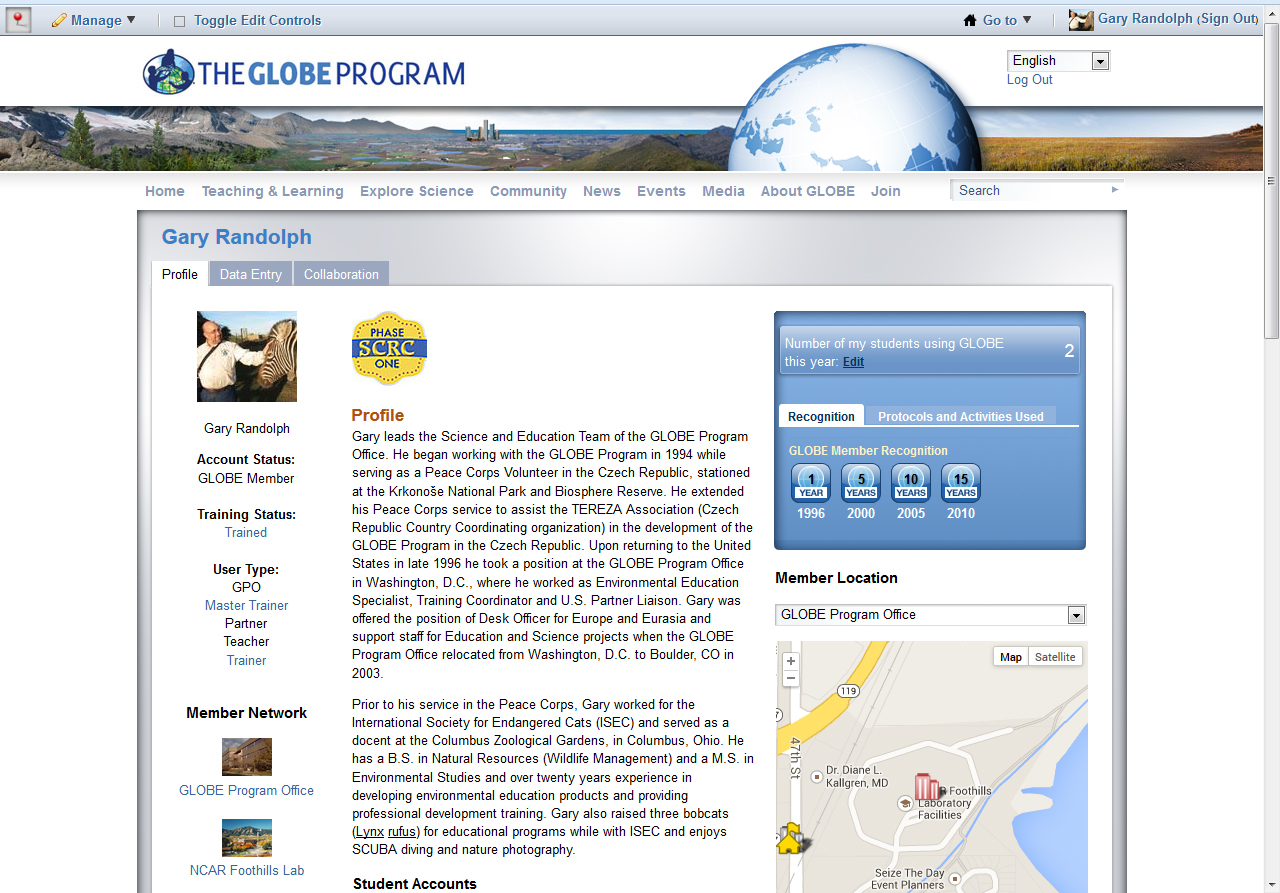 Zde máte na výběr 3 možnosti: Live Data Entry – odesílání dat do „živé“ vědecké databáze
Training Data Entry – tréninková stránka (data se neukládají) E-mail Data Entry – odesílání emailem je vhodné pro odesílání velkého množství dat najednou či automatické posílání počítačem u automatických stanic.
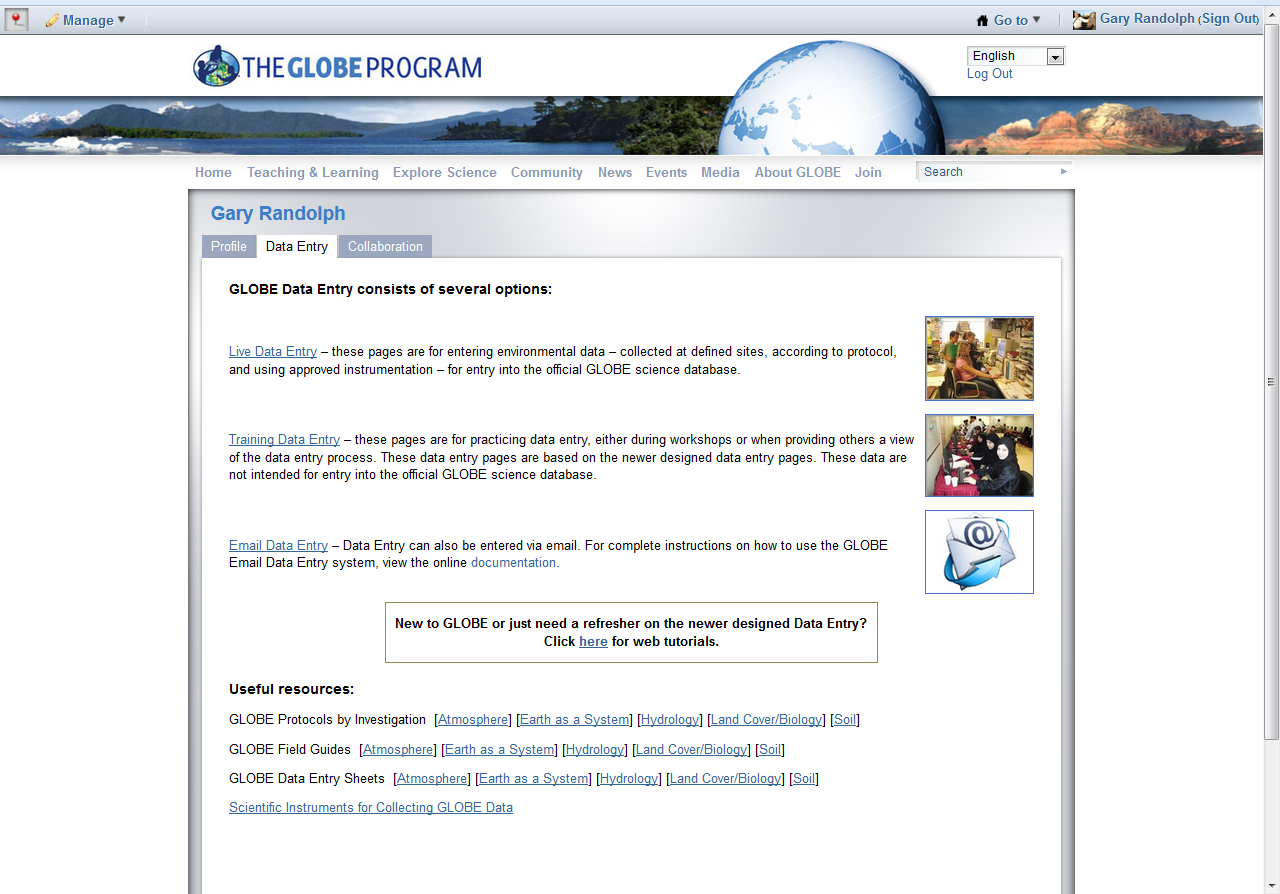 Stránka rovněž nabízí průvodce po nových nástrojích k odesílání dat (v angličtině), stejně jako přímý odkaz na užitečné zdroje – protokoly, průvodce, pracovní listy na zaznamenávání dat.
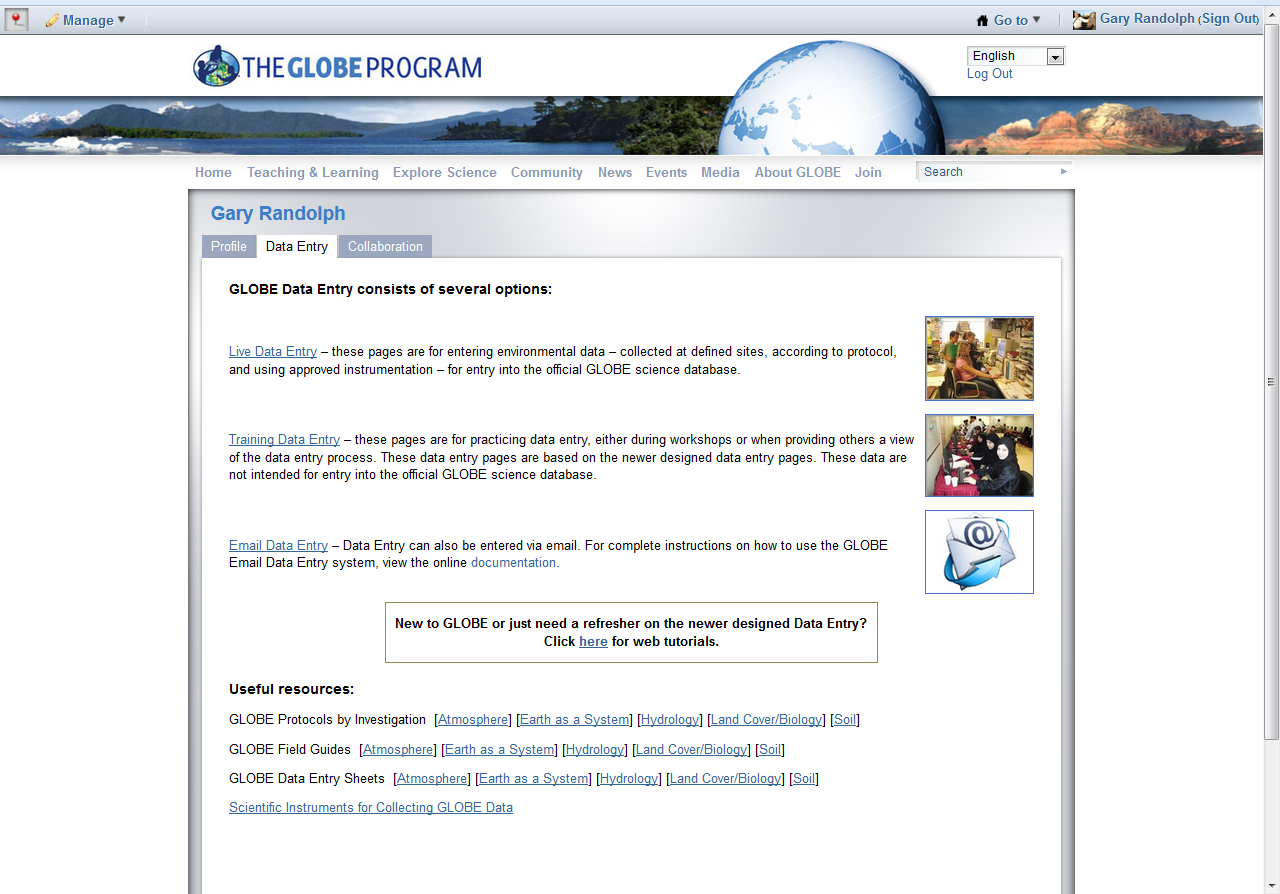 Pozn. Tato prezentace využívá Tréninkovou stránku, která kopíruje skutečný systém.(Proto je Training site červeně označen a je i na pozadí)
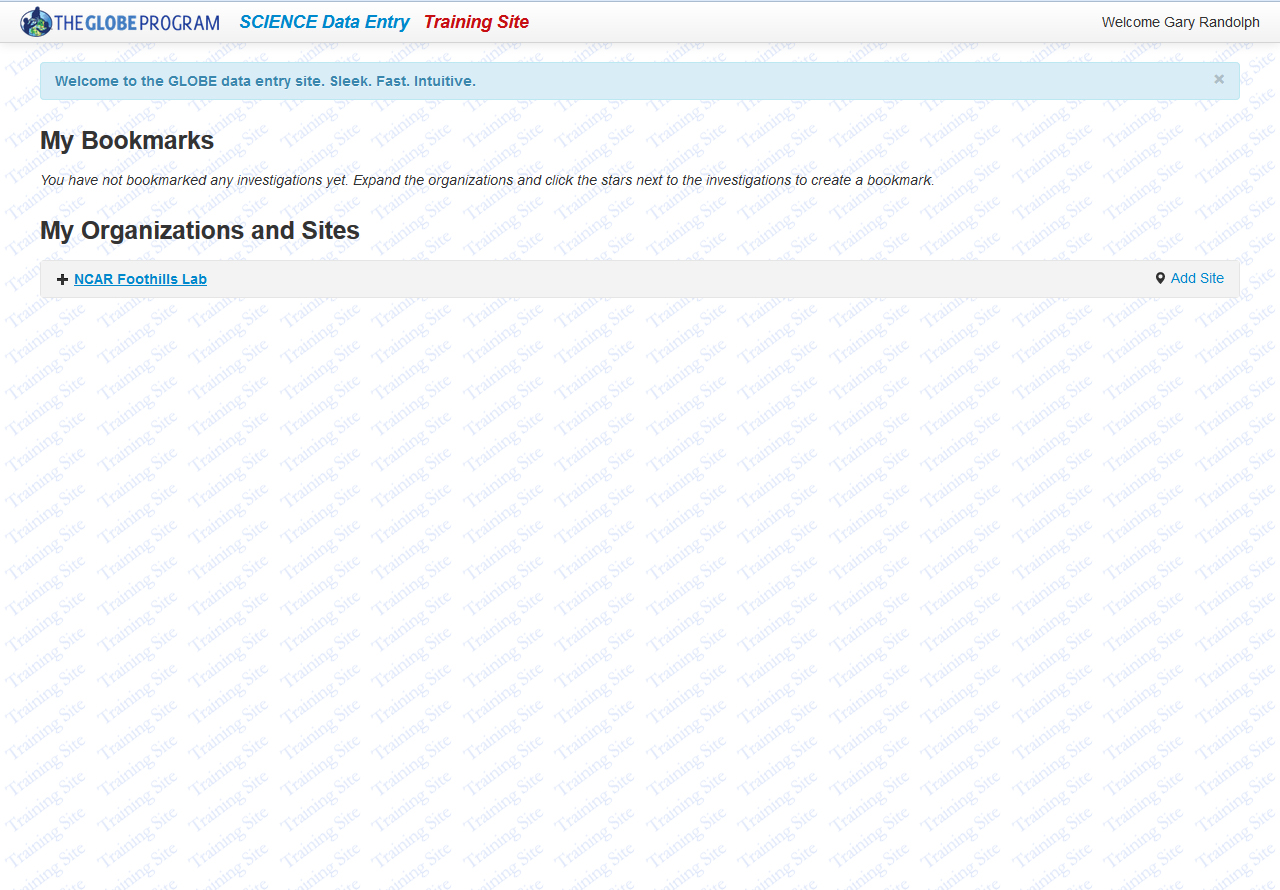 Po kliknutí na vybranou stránku Data Entry se vám otevře nové okno. Jsou zde 2 sekce -1) My Bookmarks (moje záložky) a 2) My Organizations and Sites (Mé organizace a stanoviště)
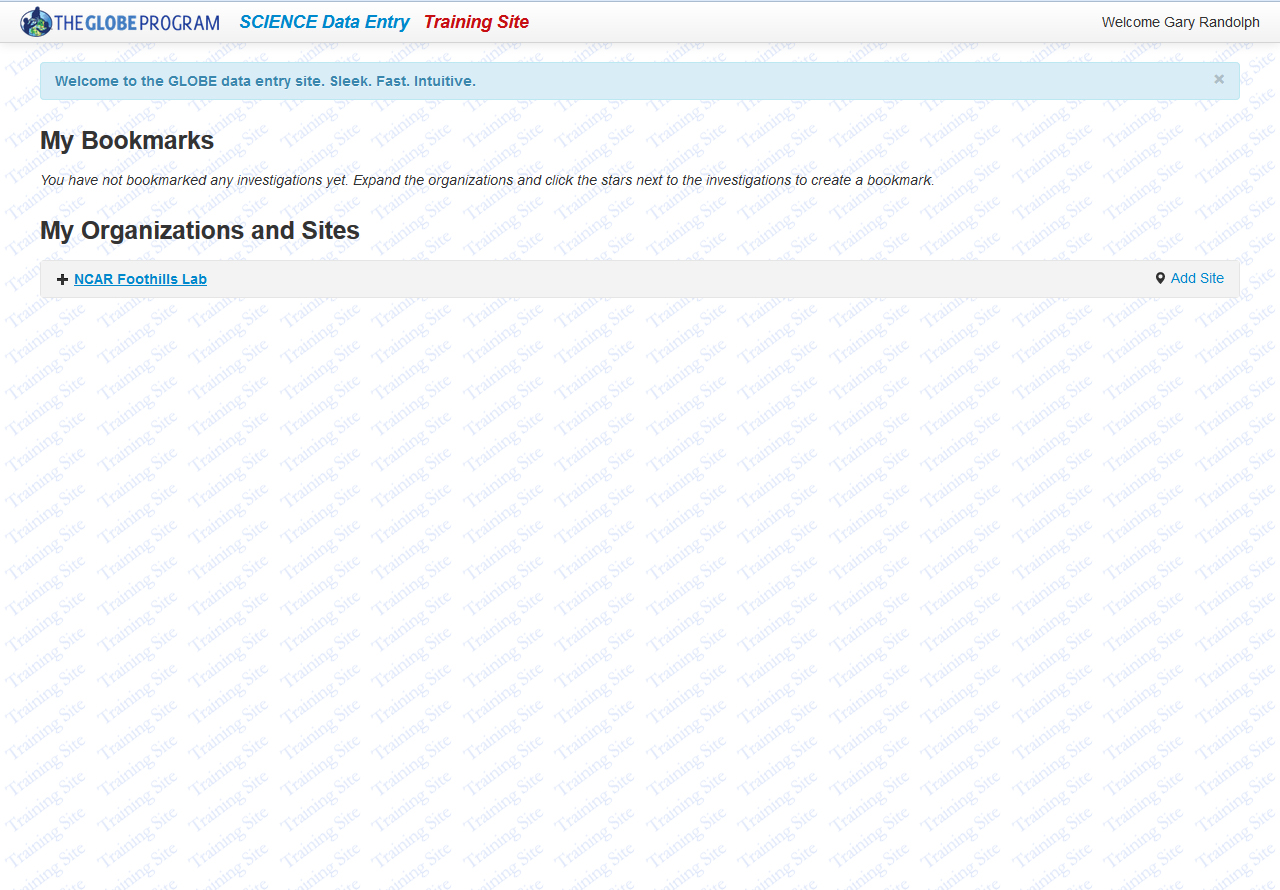 Kliknutím na jméno vaší organizace (školy) se vám vyroluje seznam dosud definovaných stanovišť. Kliknutím podruhé se seznam opět zaroluje.
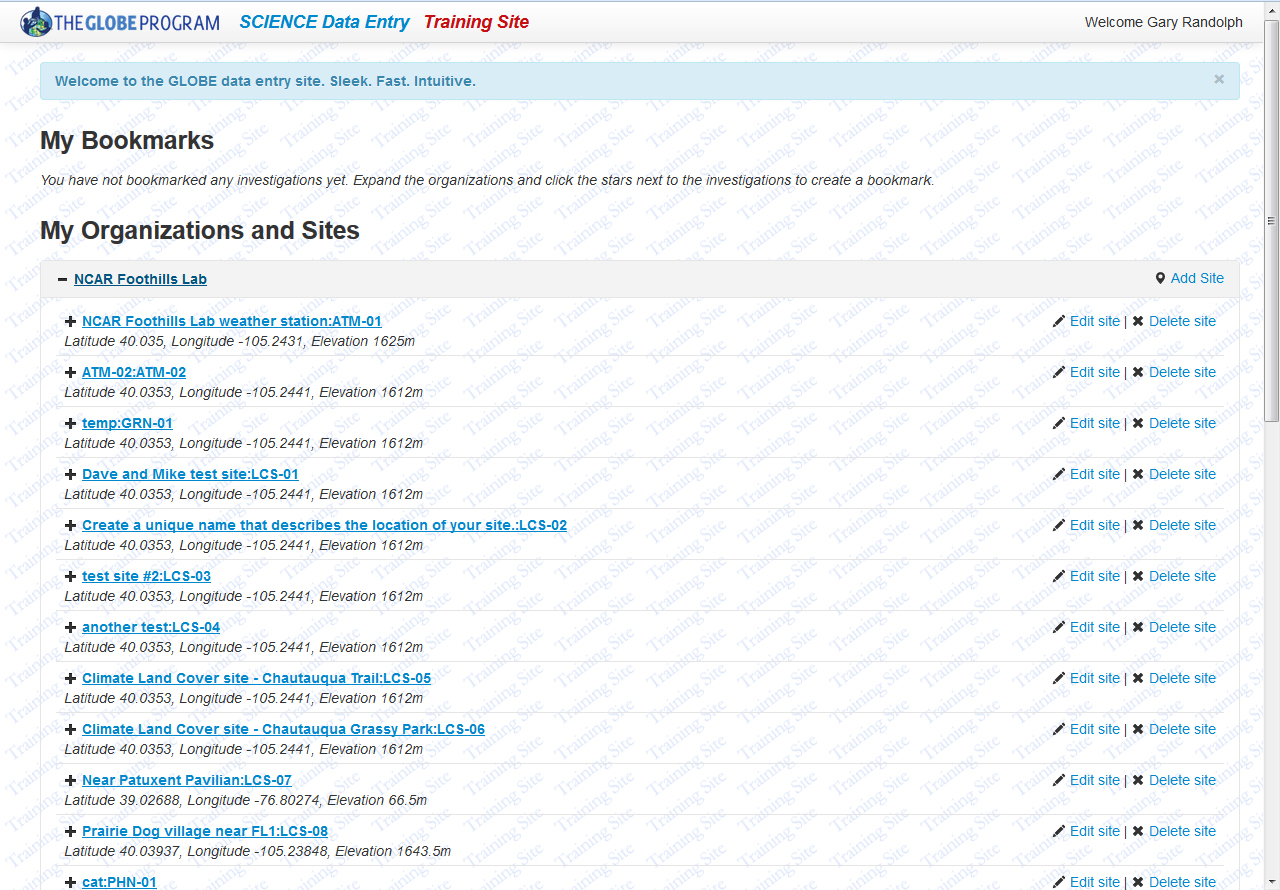 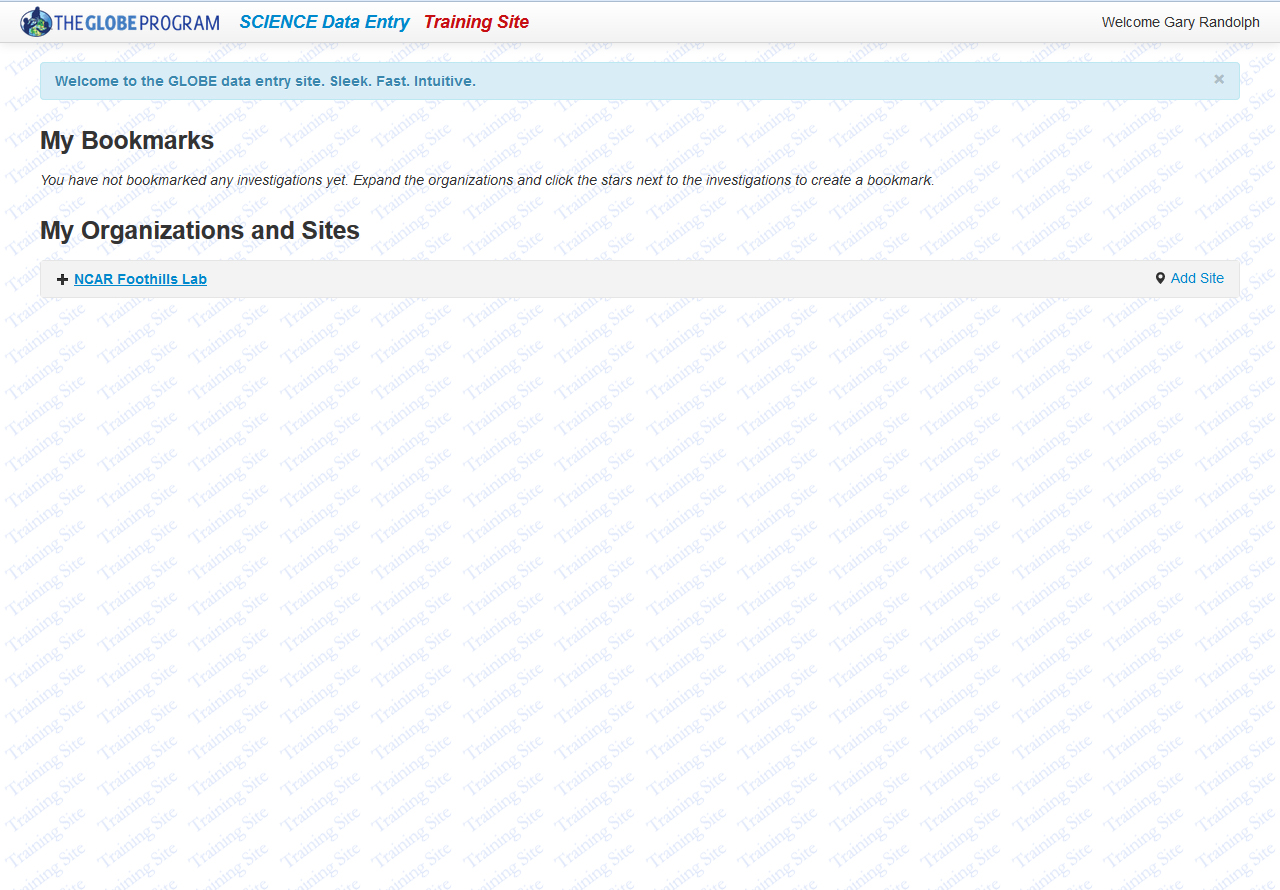 Definování nového stanoviště: 
Pro přidání nového stanoviště klikněte na ikonku vpravo Add Site
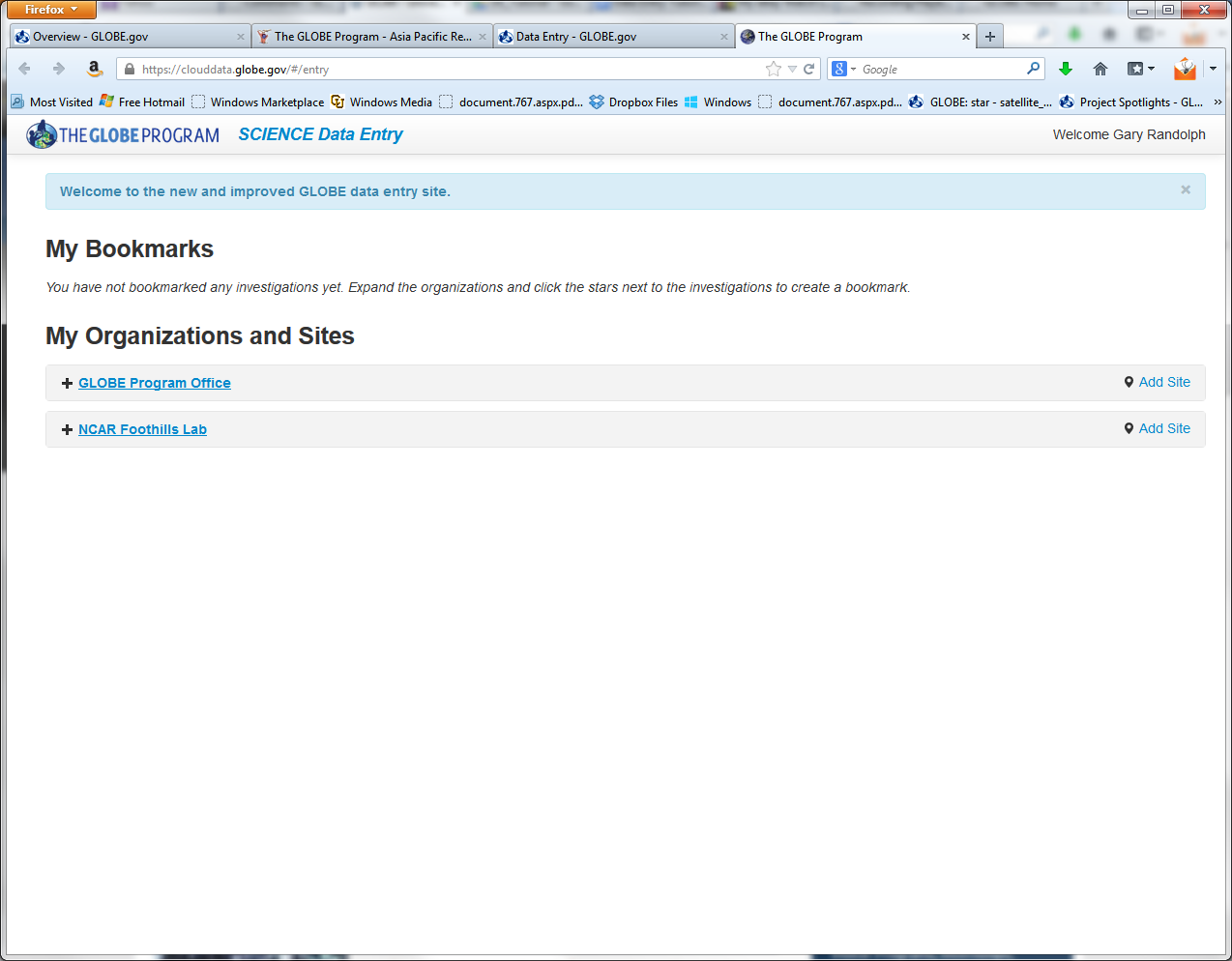 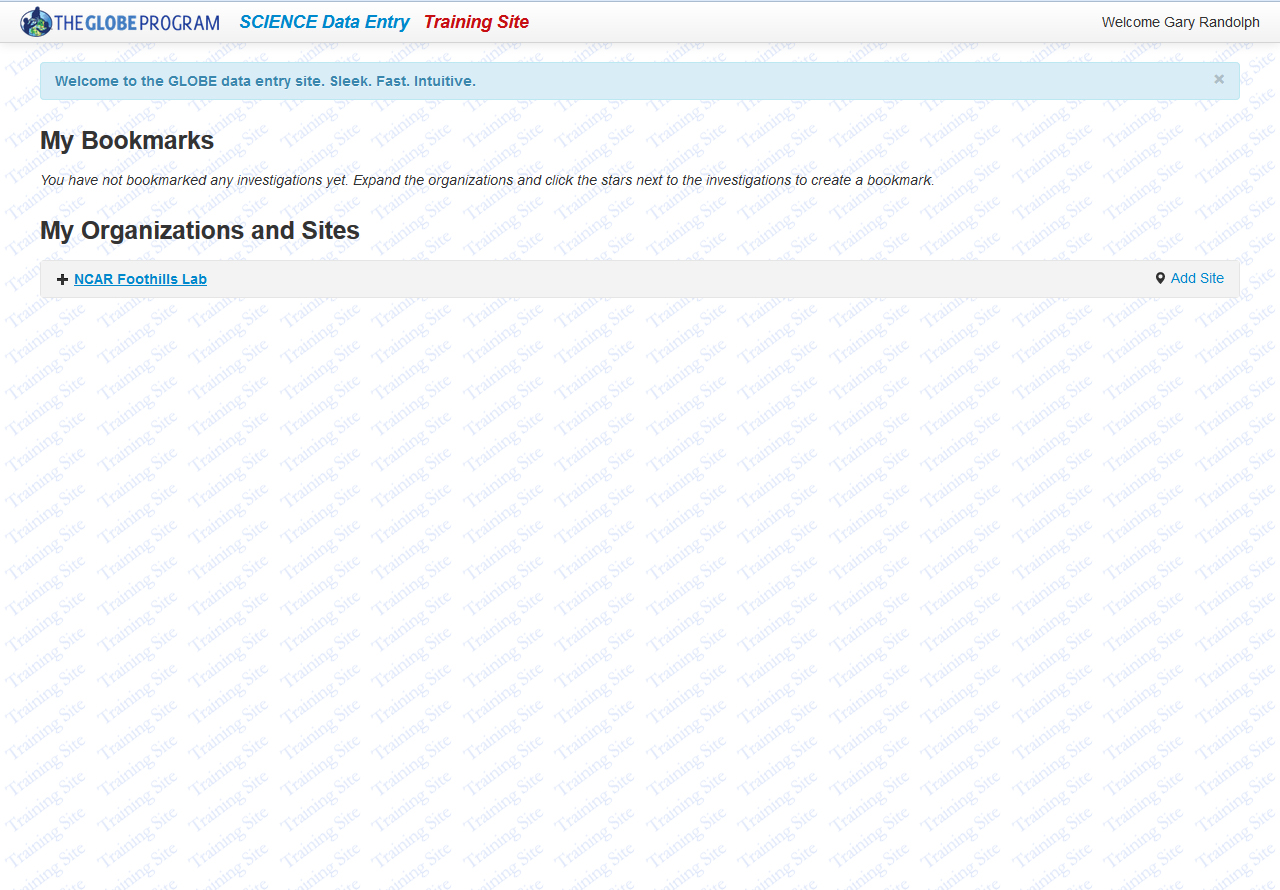 Nejprve je třeba nadefinovat základní údaje o stanovišti – jméno a polohu (zeměpisnou délku, šířku, nadmořskou výšku. Údaje označené      jsou povinnéZeměpisnou délku a šířku uvádějte ve formě desetinných čísel (např. 15.1234)
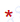 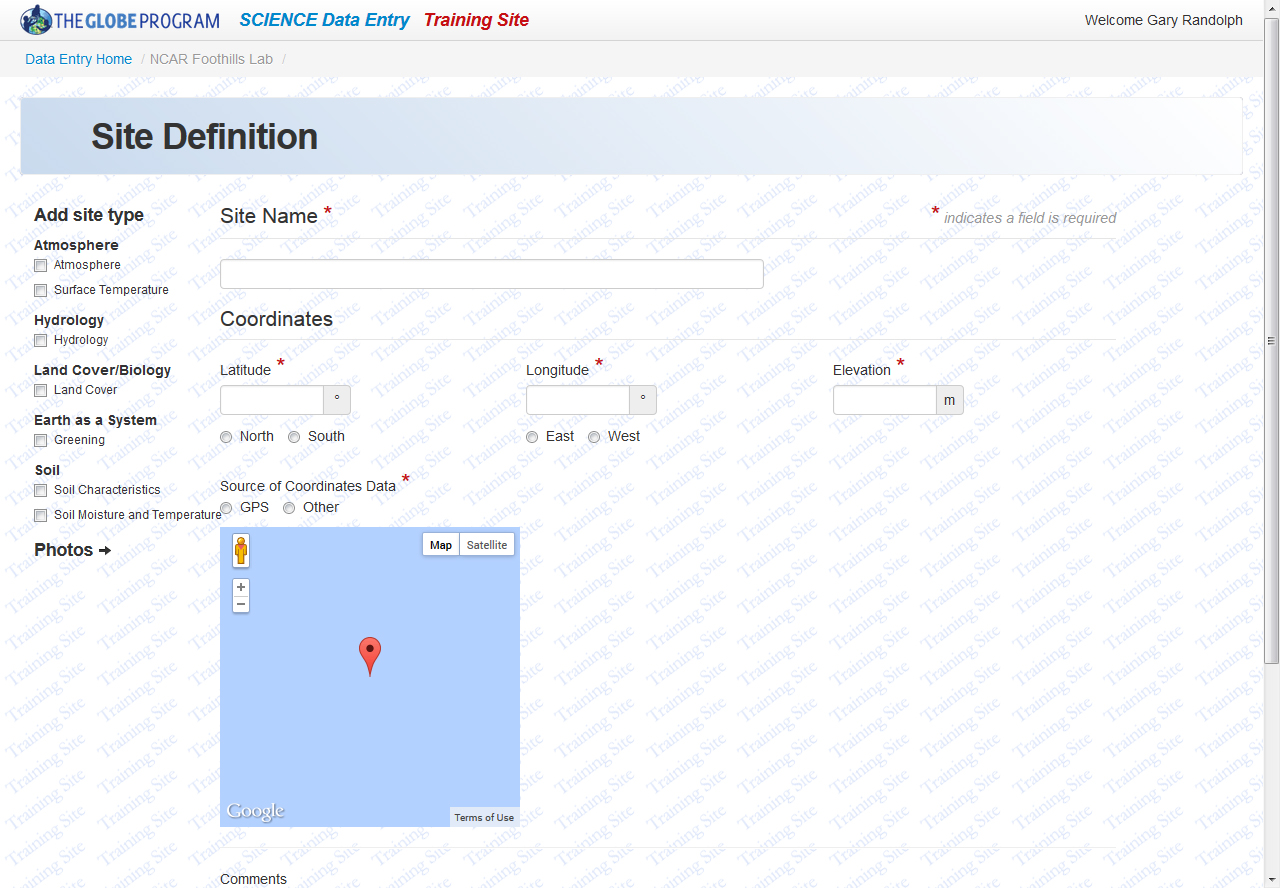 Název stanoviště – Site Name prosím volte specifické, zvláště pokud máte více stanovišť stejného typu měření. Popis místa přímo v názvu pomůže v budoucnu rozlišit jednotlivá stanoviště.
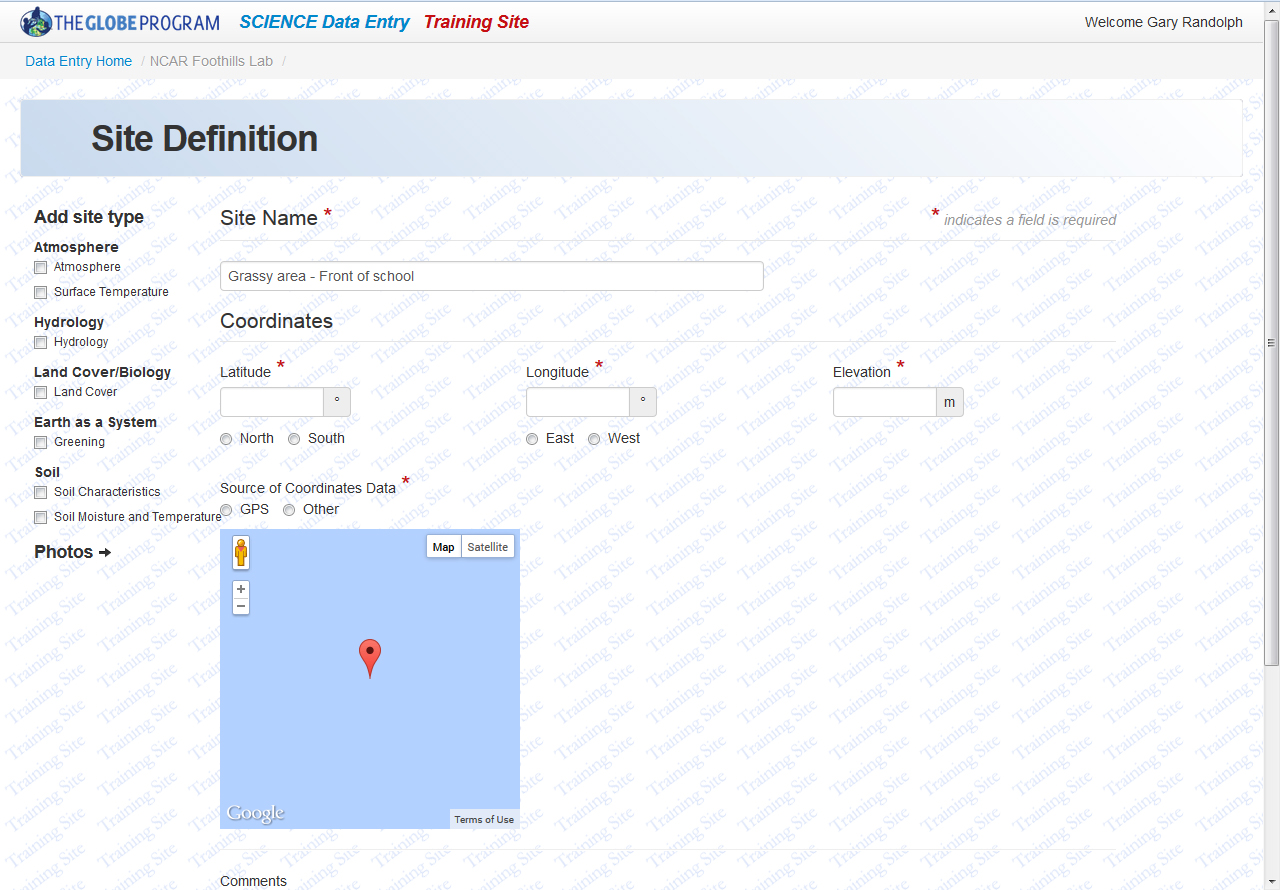 Po odeslání souřadnic se změní mapka pod nimi tak, že ukazuje blízké okolí vybraného stanoviště – slouží jako kontrola správného zadání.
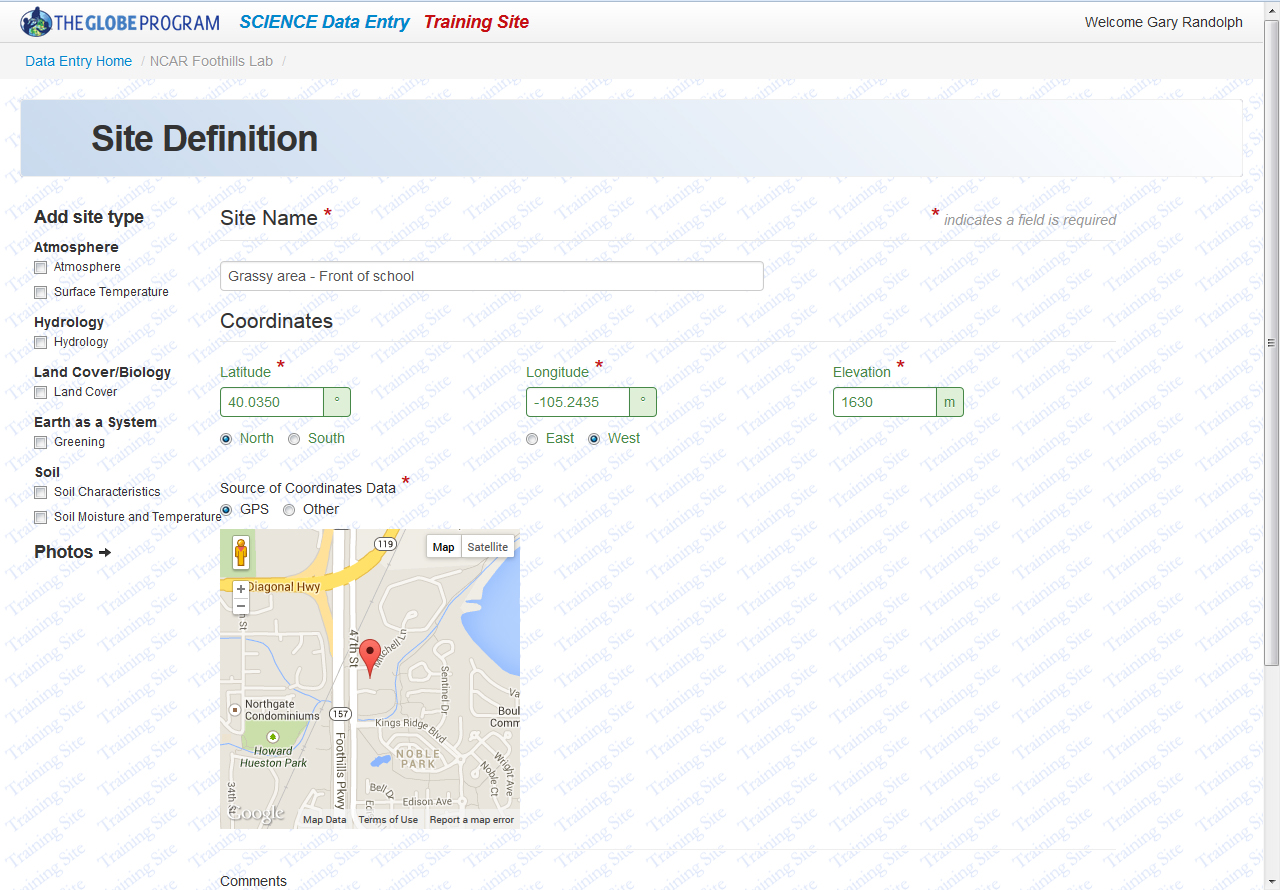 Nyní jsou základní informace o stanovišti kompletní, vyberte si vlevo typ stanoviště – kliknutím do čtverečku vlevo podle oblasti měření; pro prezentaci jsme vybrali Meteorologii/Atmosphere
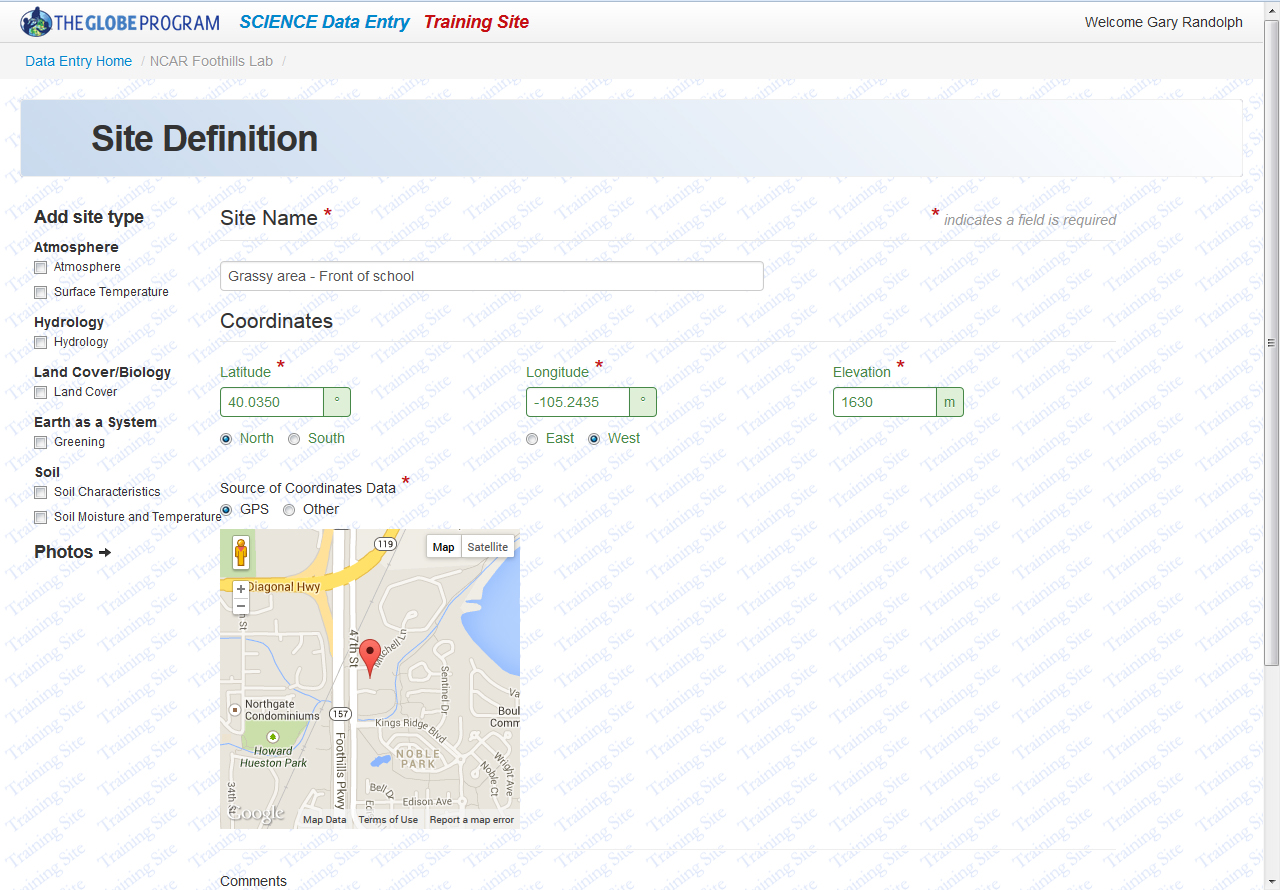 Po kliknutí do čtverečku  vedle atmospere se objeví tento pohled. Vyplňte minimálně nezbytná data (označená       ) , stejně jako veškeré další užitečné  informace, které jste o stanovišti schopni zjistit.
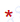 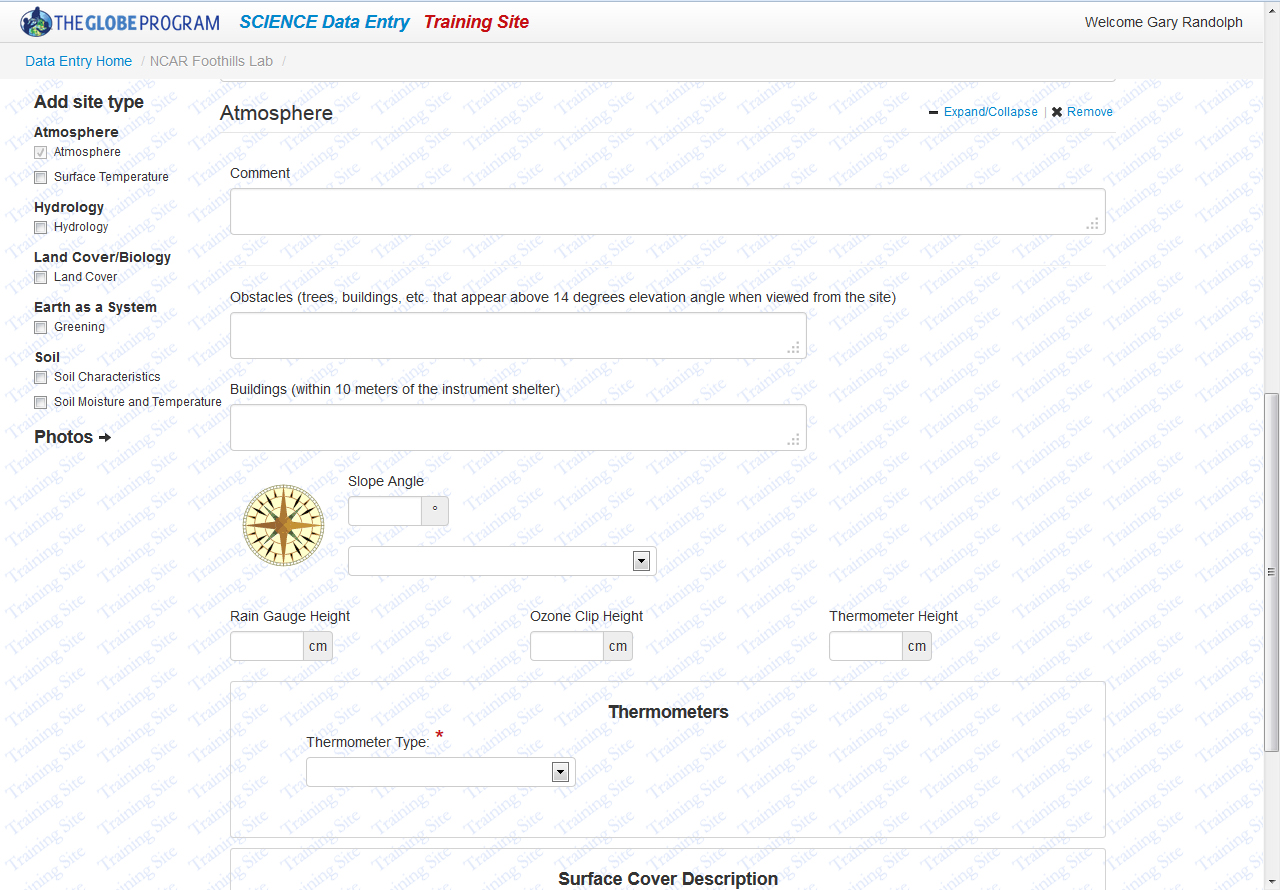 Pro Atmosphere siteje jediným povinným údajem typ teploměru. Pokud povinná pole nevyplníte, objeví se na obrazovce upozornění..
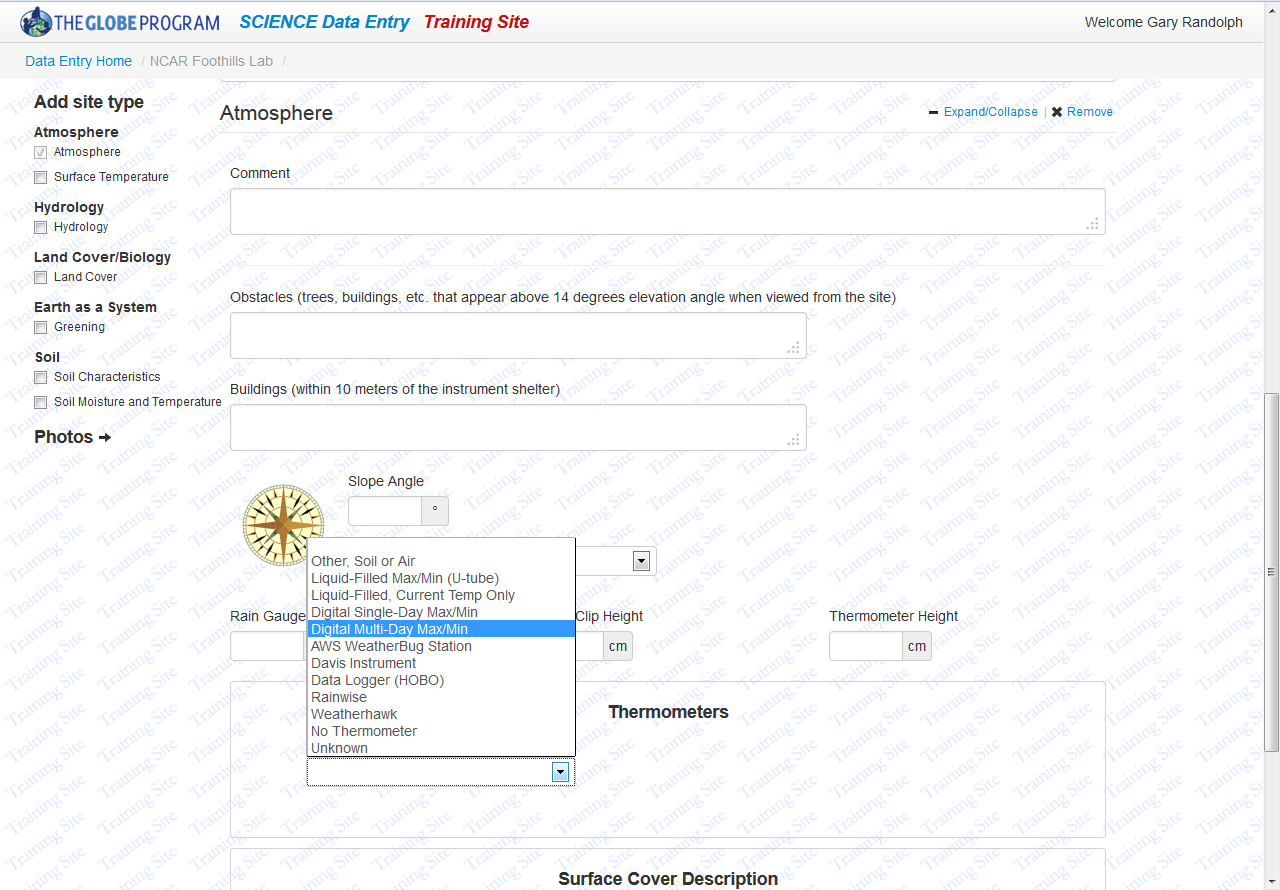 Až vyplníte všechny důležité  informace  o stanovišti, sjeďte na stránce dolů a klikněte na obdélník                   (Vytvoř stanoviště)
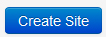 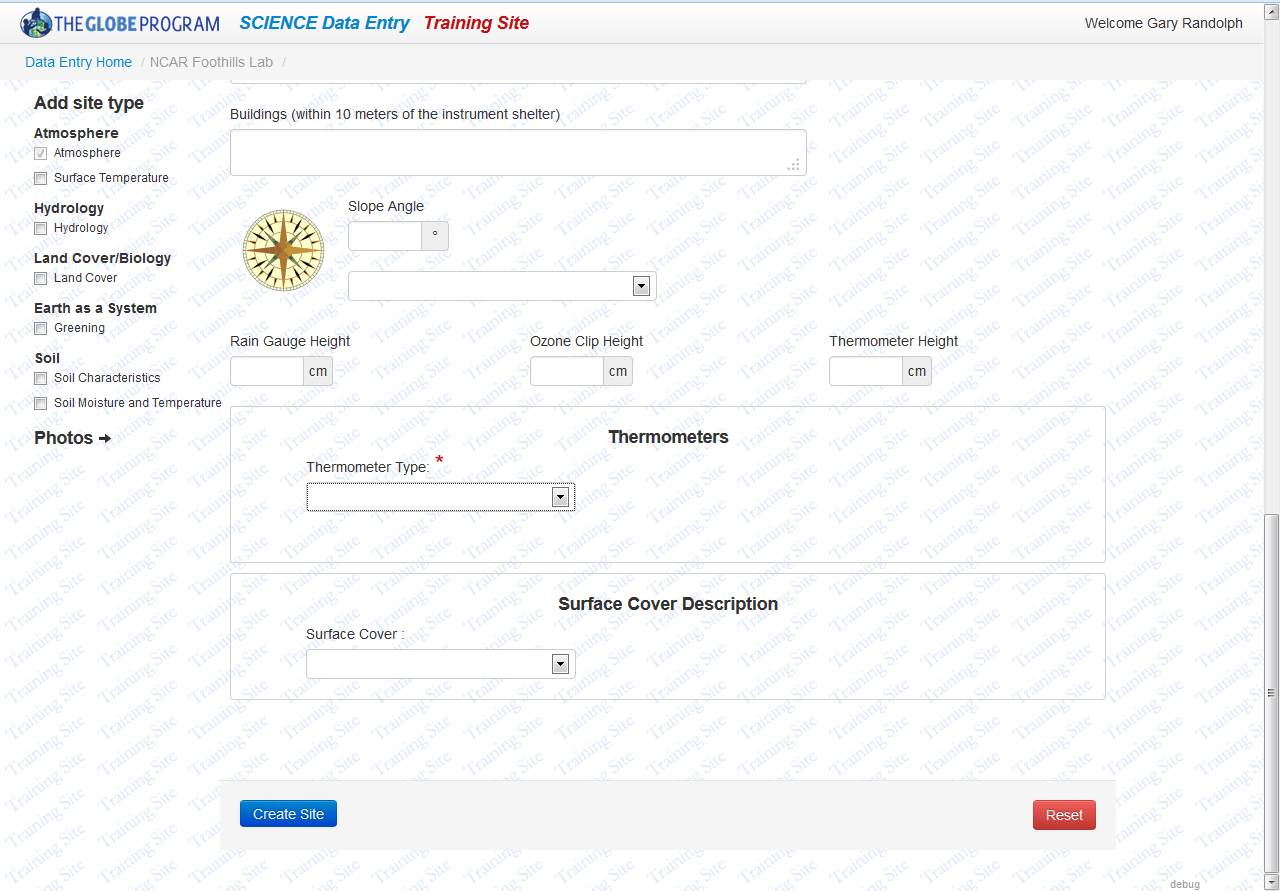 Pokud bude v odeslaných údajích chyba, objeví se růžová zpráva o chybě nahoře na stránce – Site Creation failed a vedle počet chyb. Pod zprávou je seznam nalezených chyb – v tomto případě chybí pouze typ teploměru.
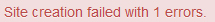 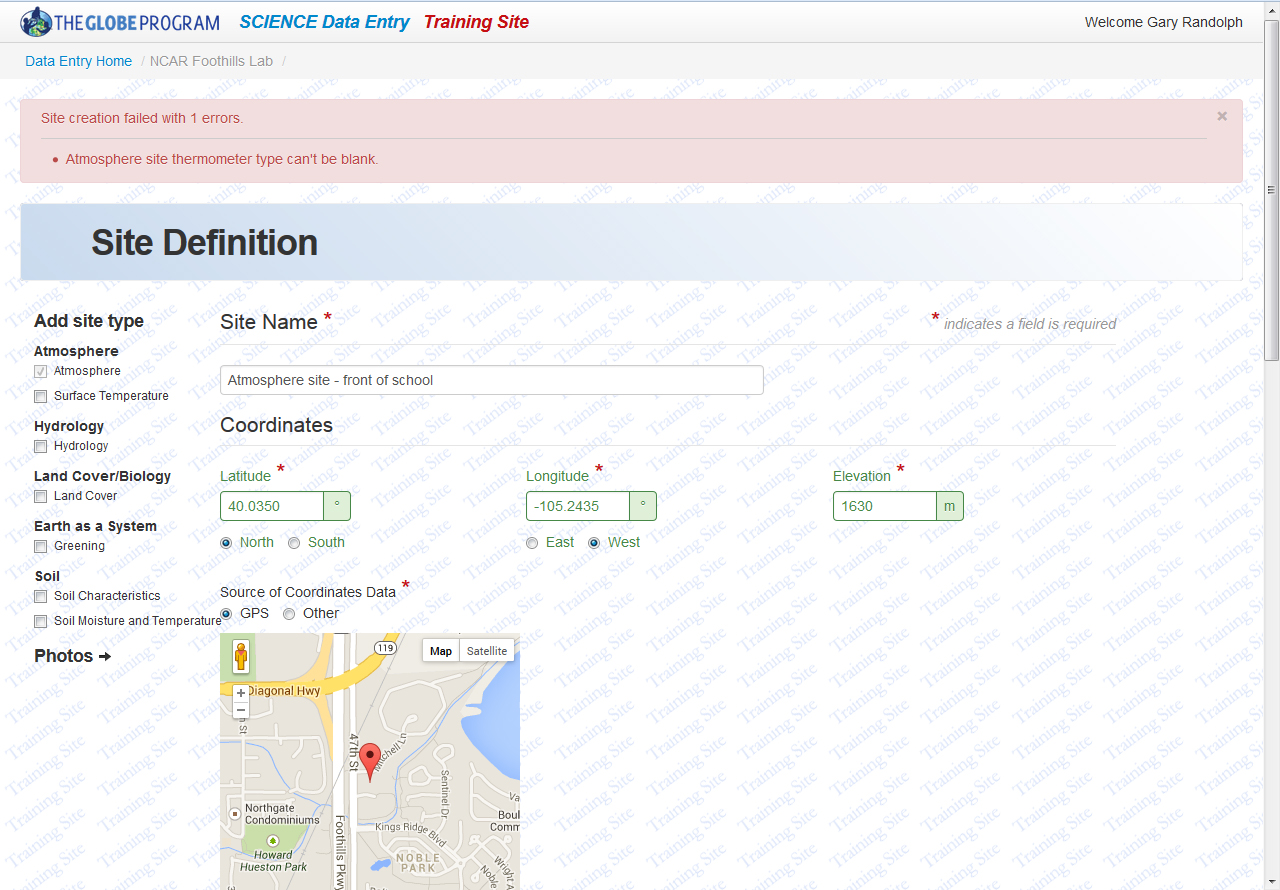 Zároveň chybu uvidíte, pokud sjedete na stránce dolů – vyberte ze seznamu odpovídající teploměr (v možnostech máte případně i No Thermometer) a znovu klikněte na Create Site.
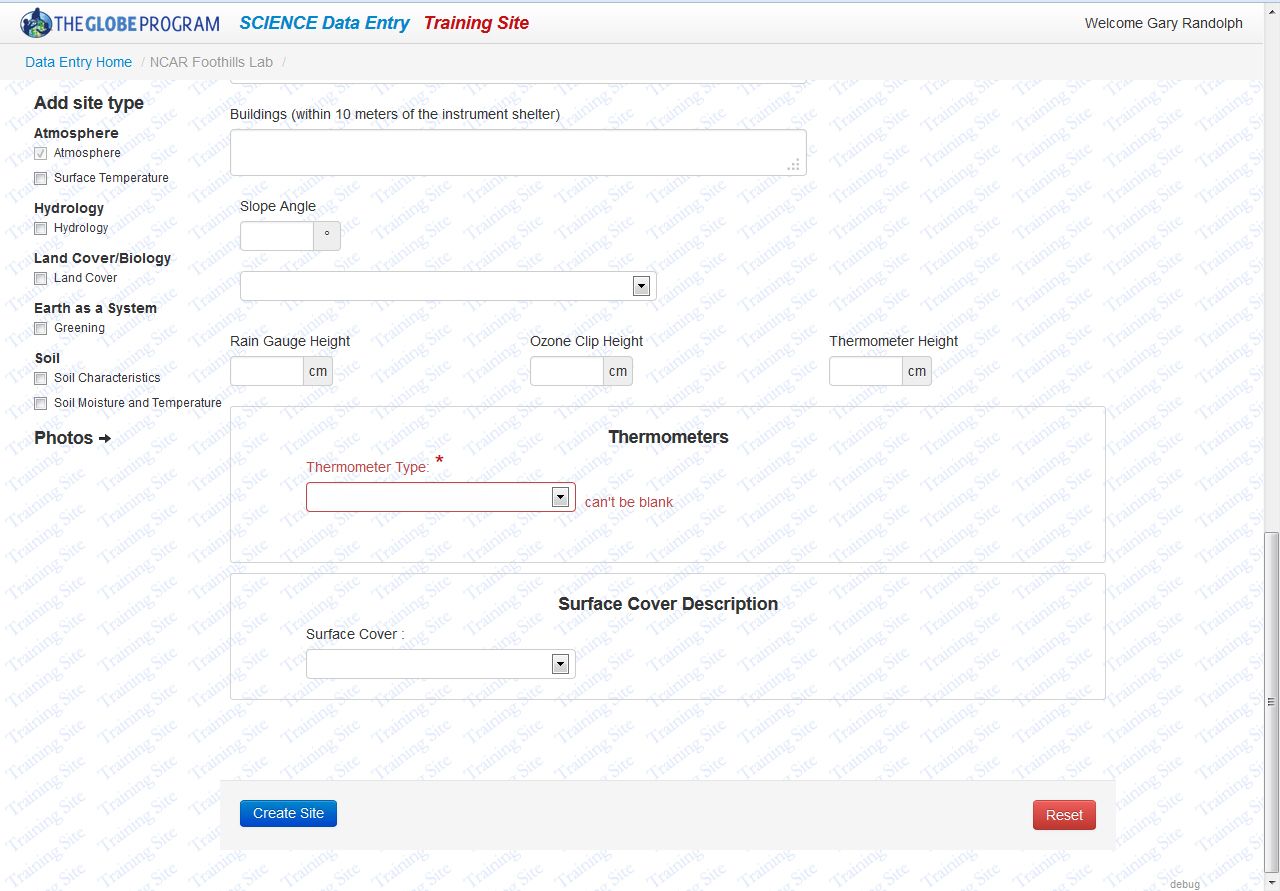 Pokud se vám podaří odeslat údaje správně, objeví se zelená hláška.                                           ( Stanoviště bylo úspěšně vytvořeno)
Pro odesílání naměřených dat klikněte na modrý odkaz  Data Entry Home
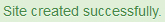 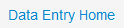 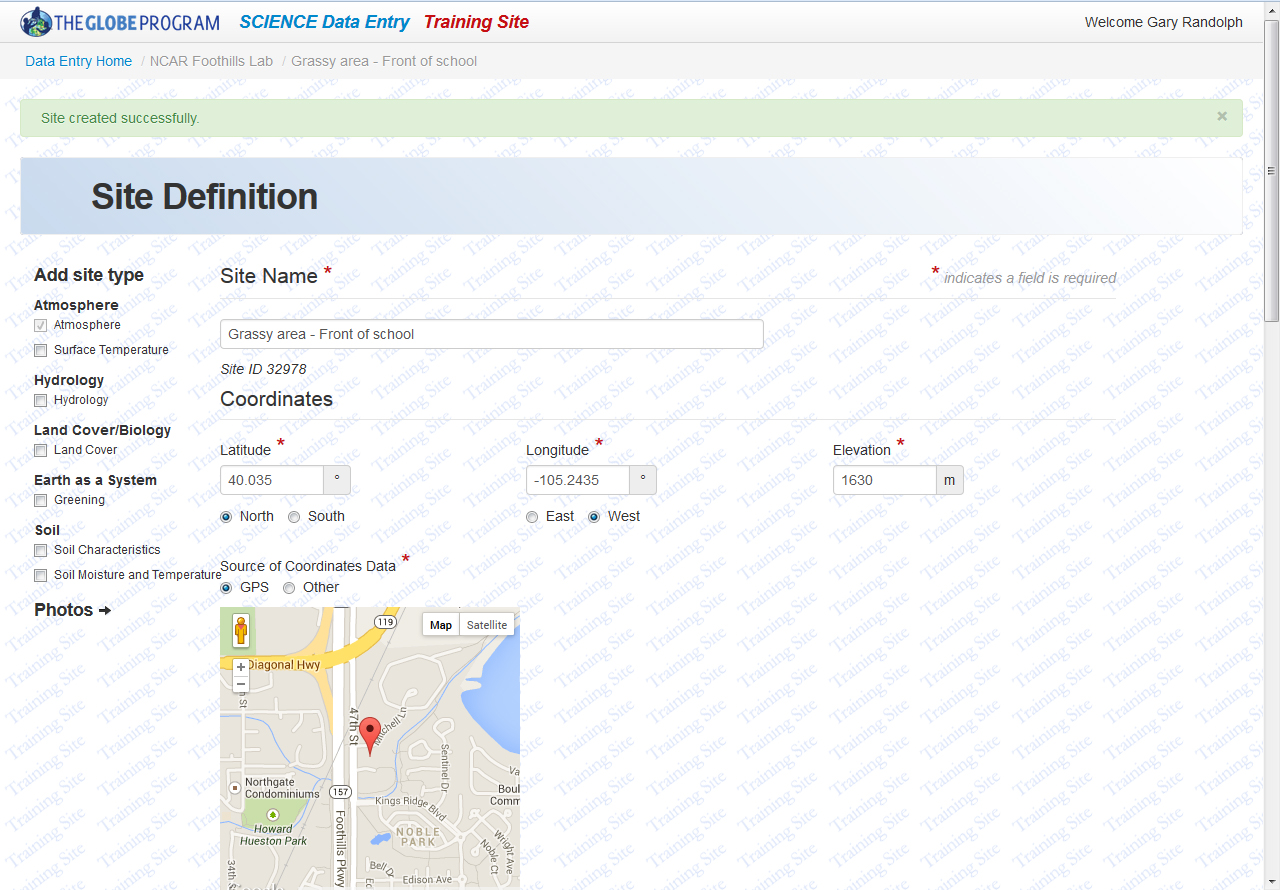 Návratem na stránku Data Entry Home page a kliknutím na název školy se ujistíte, zda se právě vytvořené stanoviště objeví v seznamu definovaných stanovišť pro vaši školu;
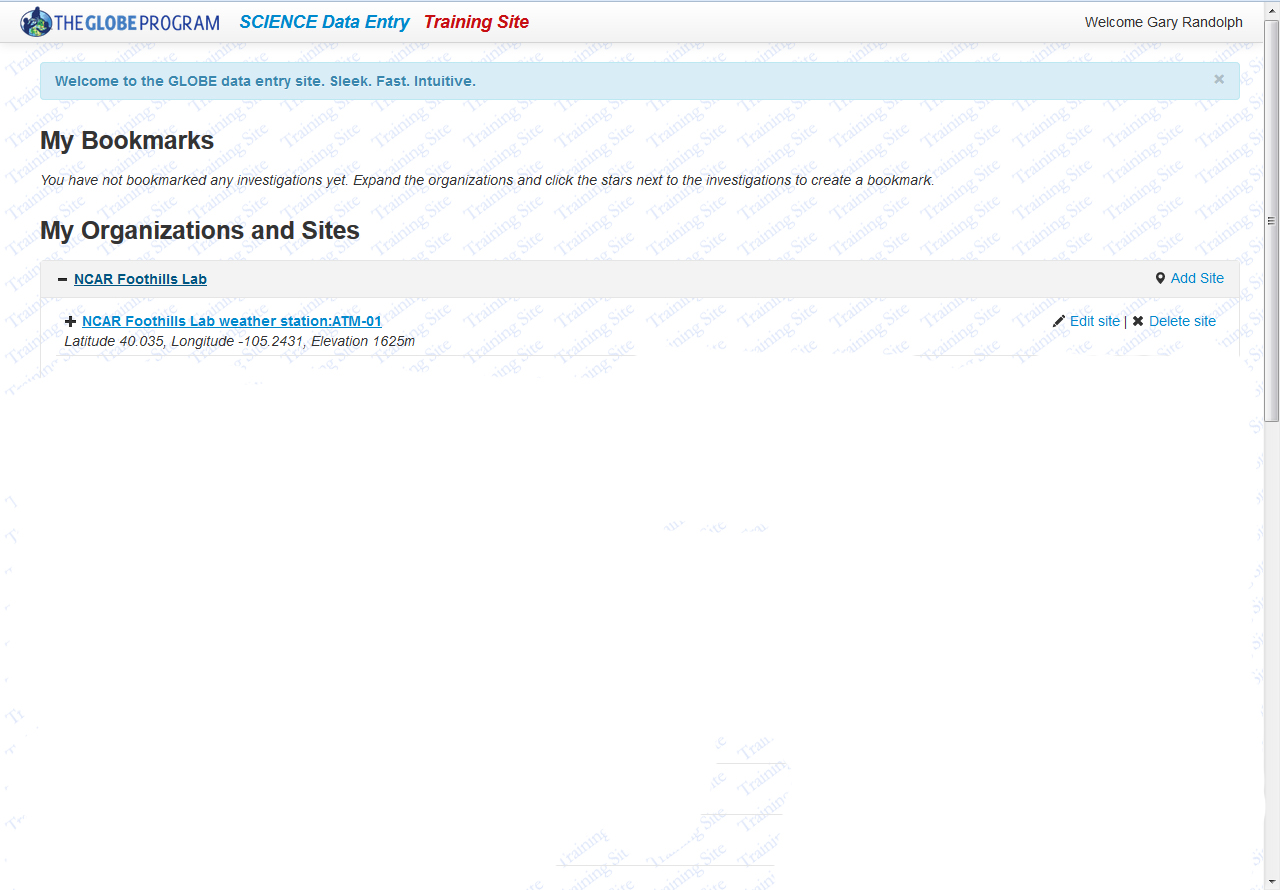 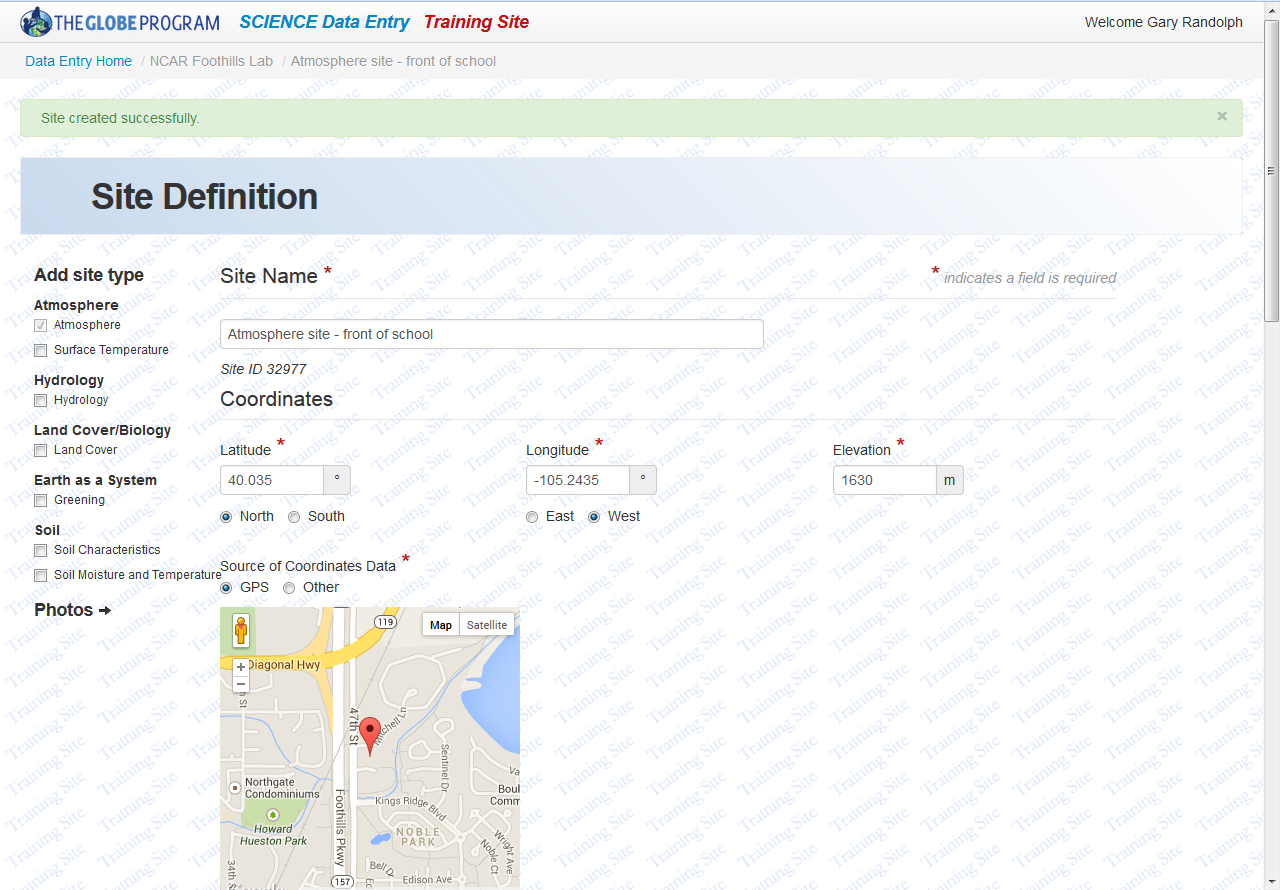 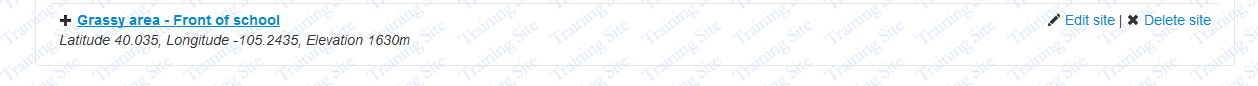 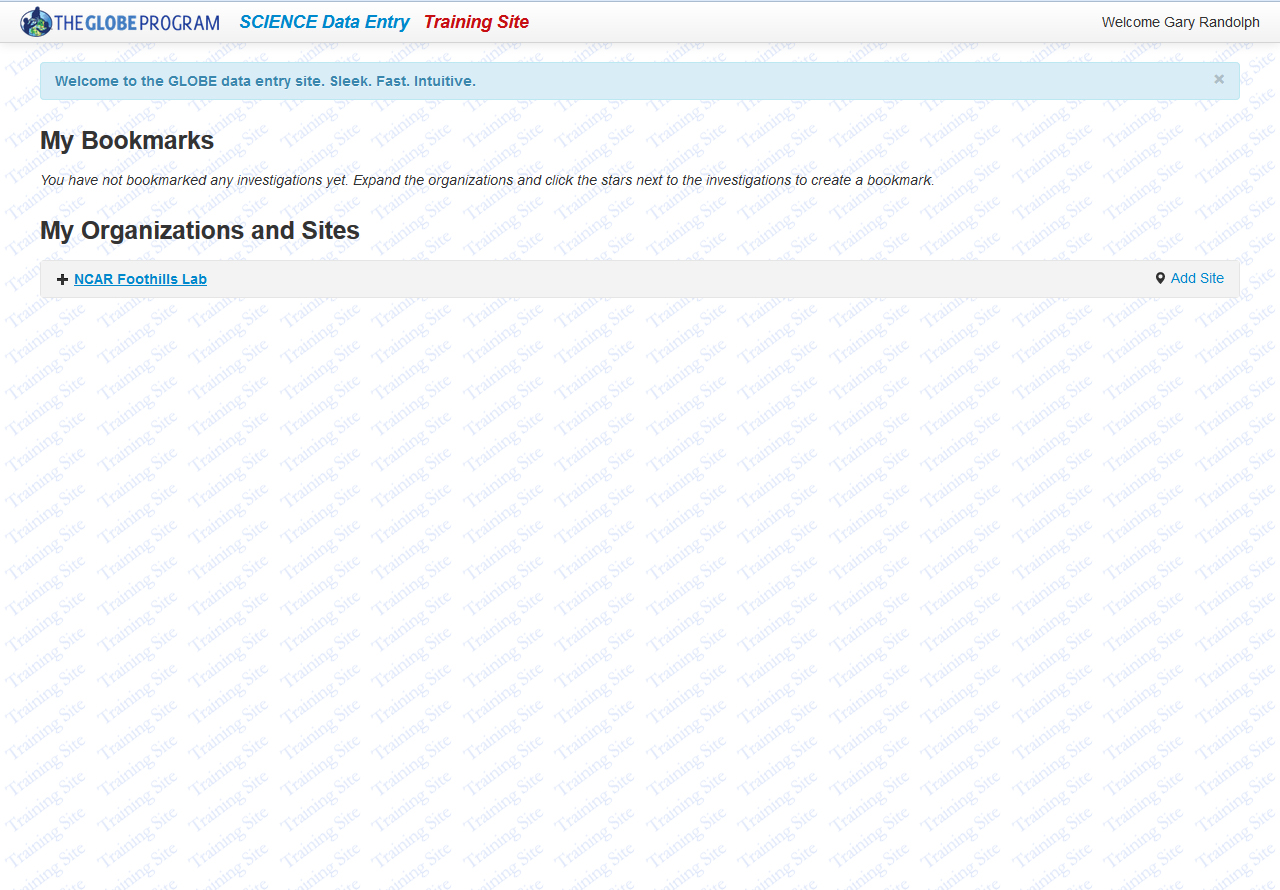 Kliknutím na název stanoviště se vám objeví výběr možností, jaká data lze k tomuto stanovišti odesílat.  Kliknutím na New Observations (nová pozorování) zadáváme nová data vybraného typu měření, kliknutím na Past observation můžeme zkontrolovat a opravit již odeslaná data. Pro ukázku vybereme Integrated 1 day, new observation. Pozn.: kliknutí znovu na název stanoviště se zavře seznam pozorování.
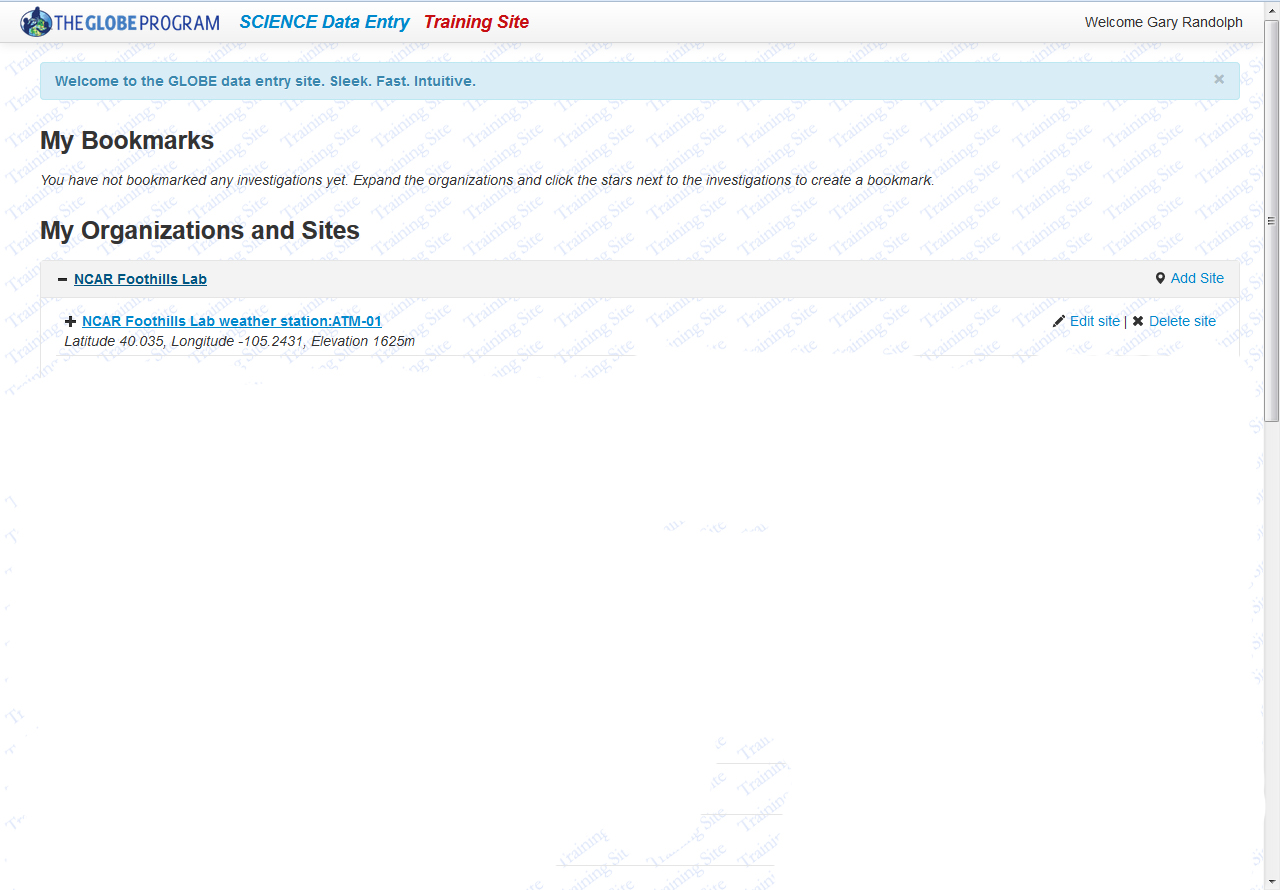 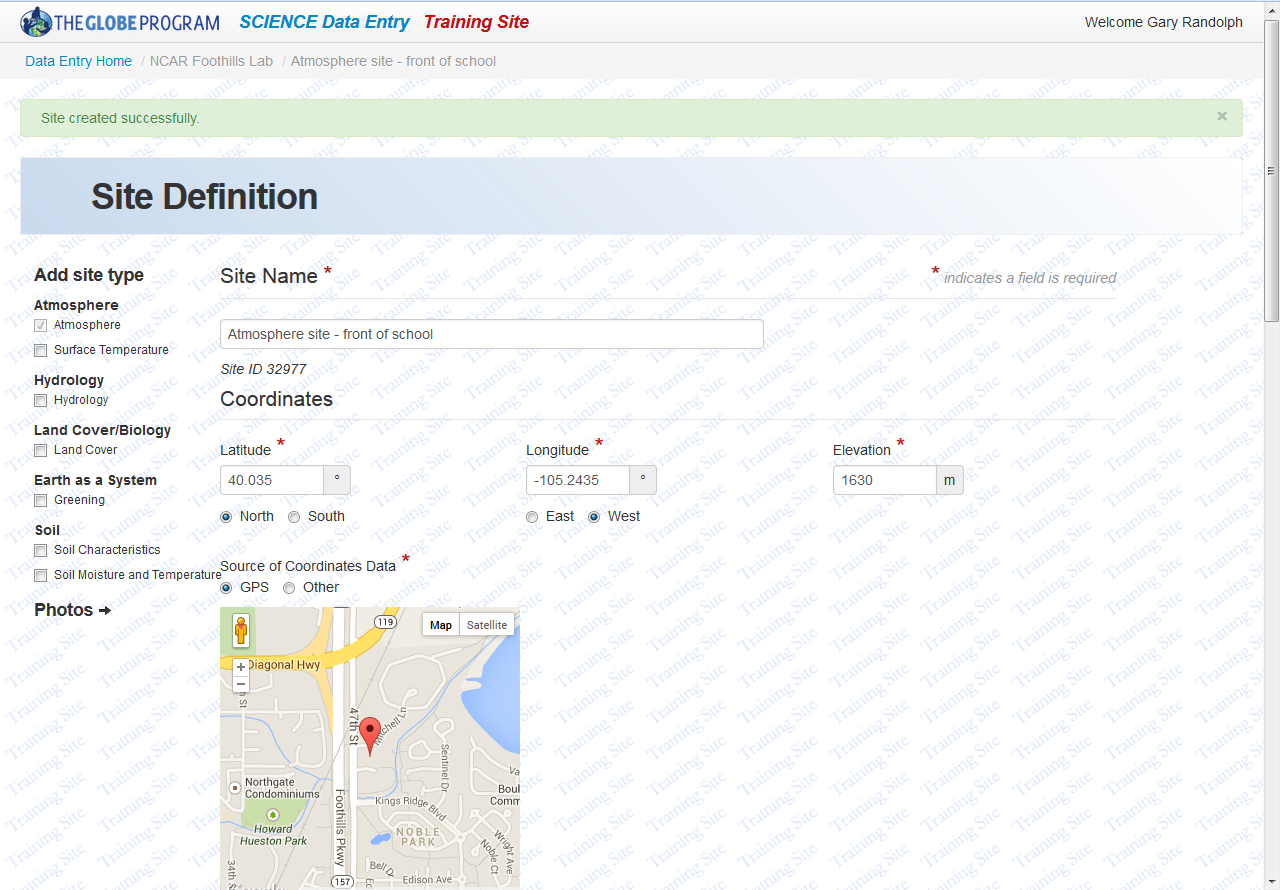 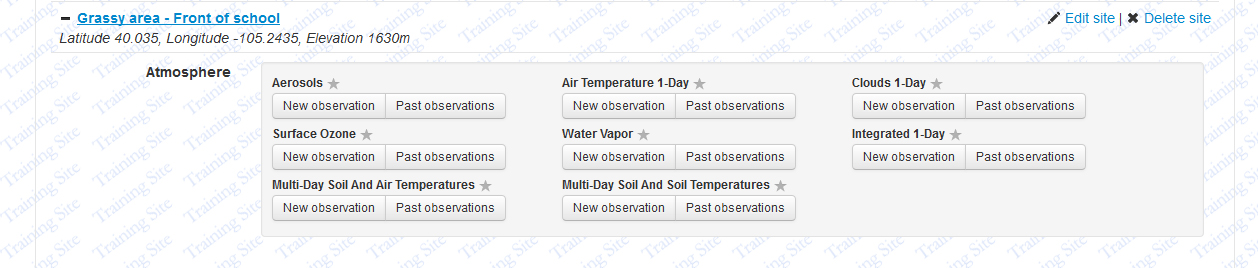 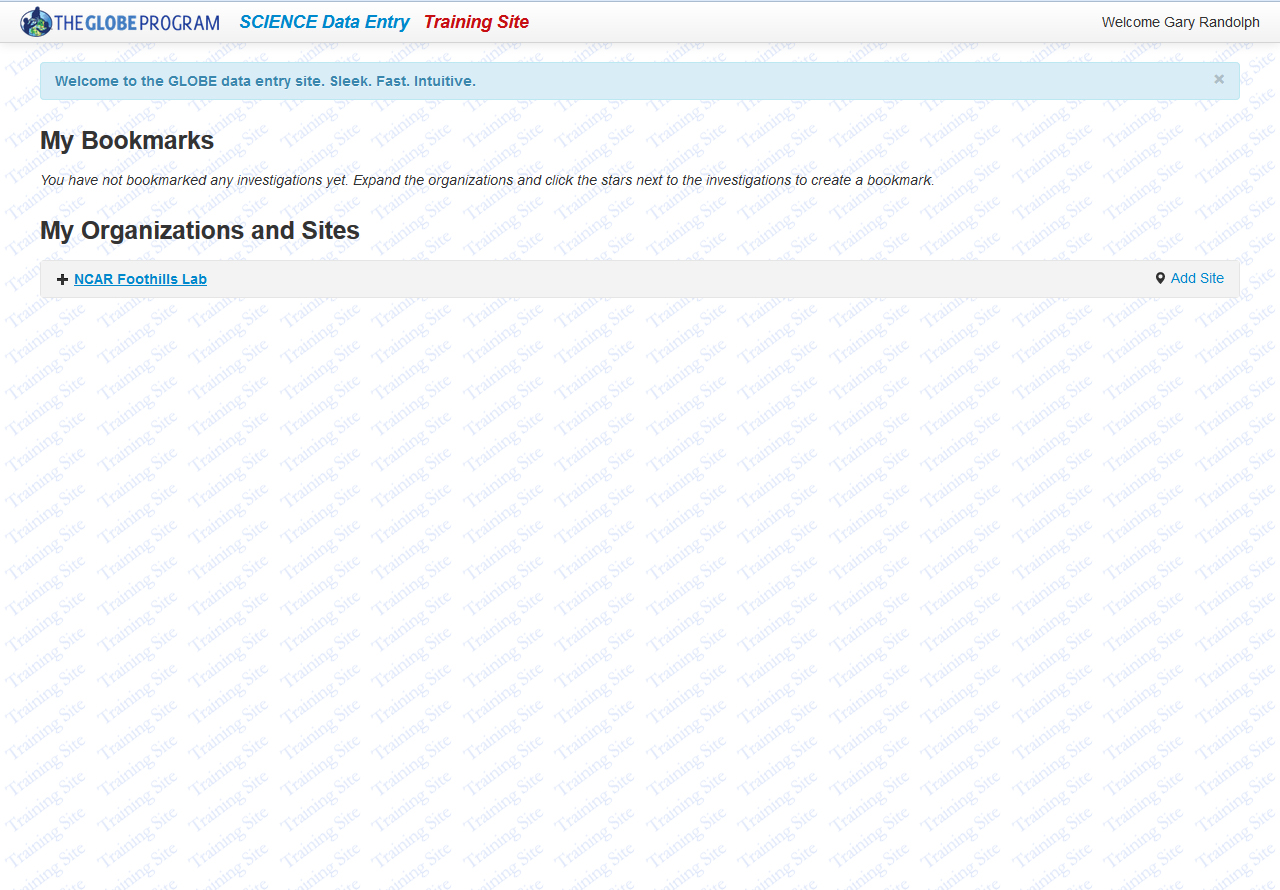 Dvě poznámky 1) Pod stránkou GLOBE Program Science Data Entry Training Site je vaše současná stránka, a Creating je viditelná až v momentě, kdy vytvoříte data..
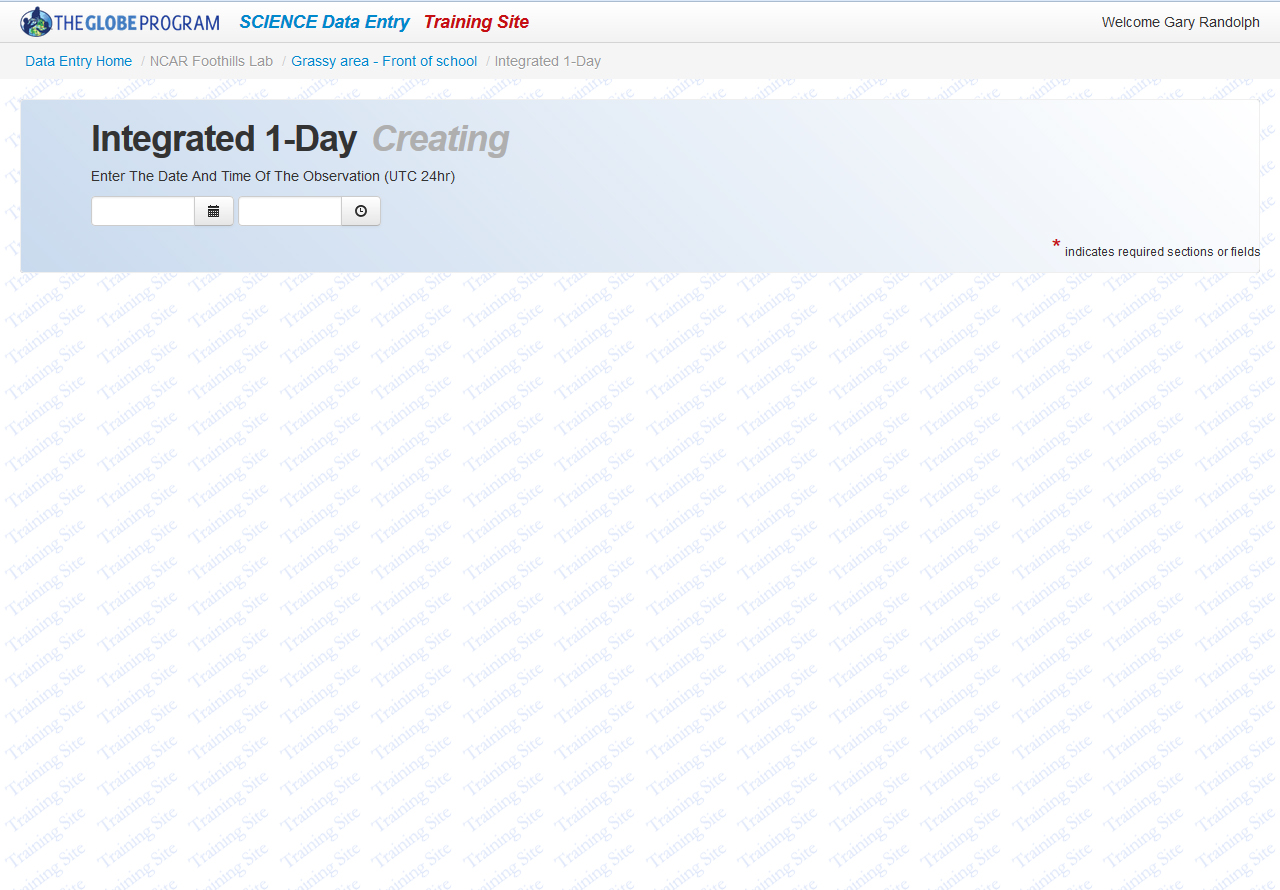 K odeslání dat nejprve potřebujeme zadat datum – klikněte na ikonku kalendáře a zadejte měsíc, den a rok měření..
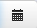 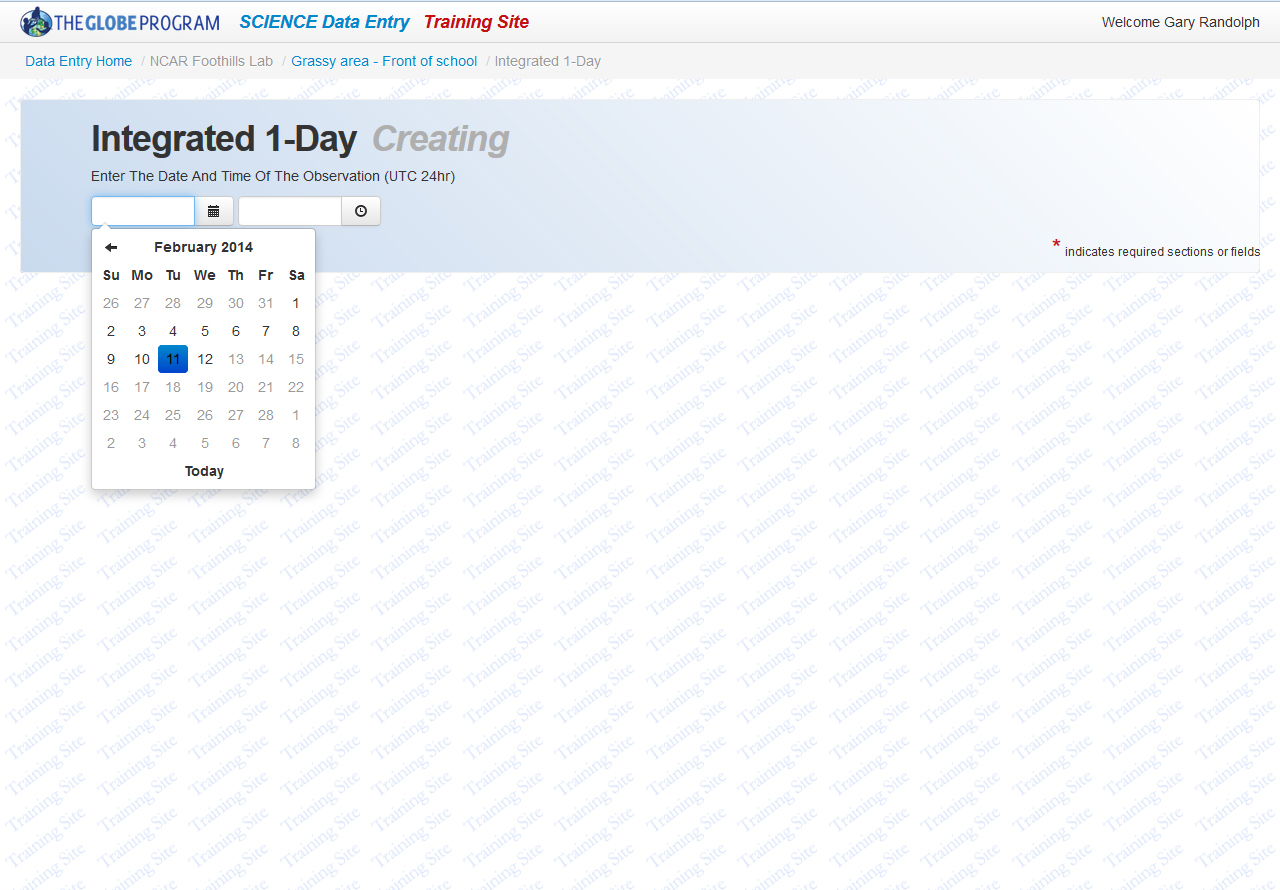 Po výběru data se vám objeví čas, kdy je v tento den na vašem stanovišti místní solární poledne (Solar Noon).  Klikněte na ikonku hodin a zadejte čas měření v  UT.
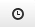 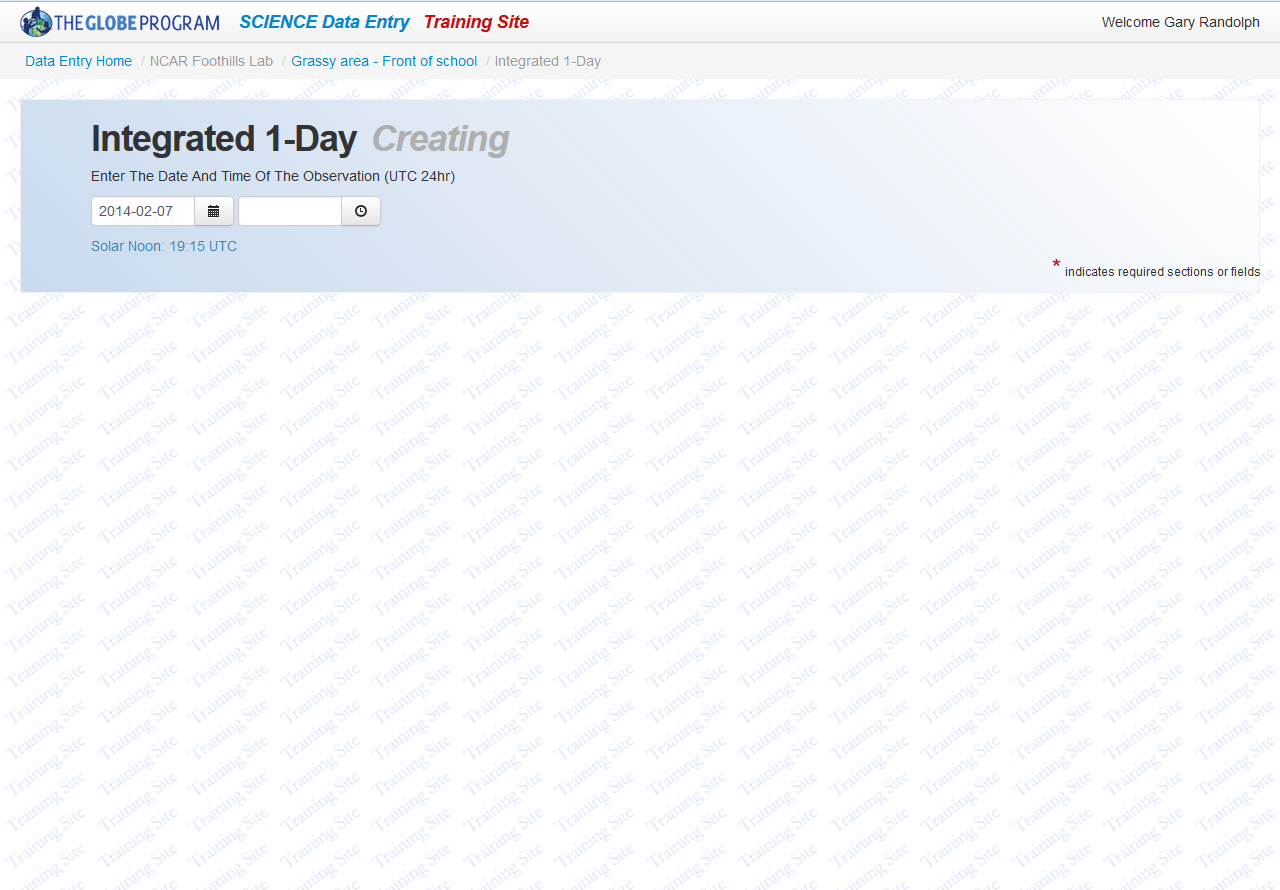 Kliknutím na sloupečky hodin a minut vyberte správný čas – v UT (S určením UT vám pomůže odkaz: http://www.globe.gov/about-globe/faq/overview/program-overview/data-entry/convert-ut . Pozn. UT = zimní  středoevropský  čas mínus 1hod, UT= letní středoevropský čas mínus 2 hodiny
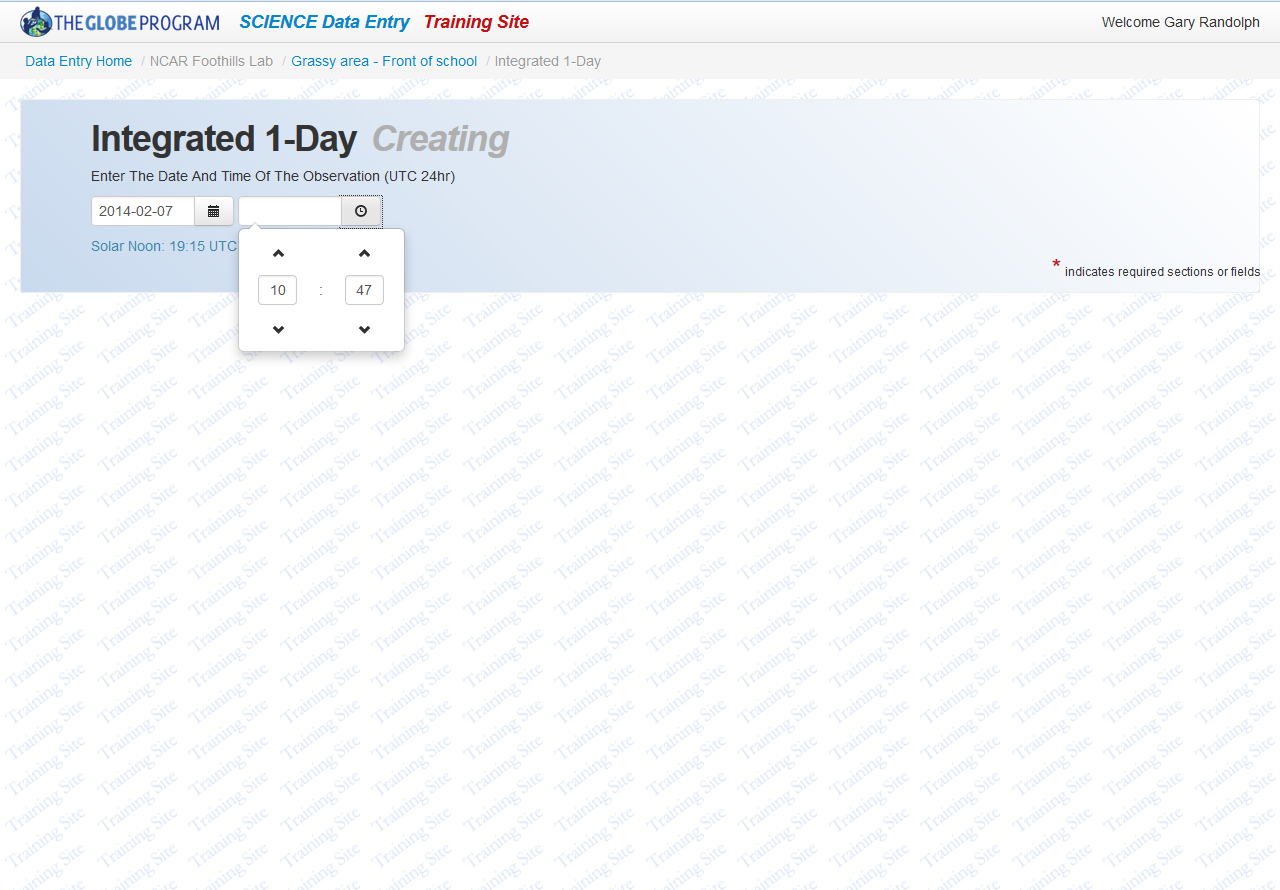 Po odkliknutí času se objeví ikonky s možnostmi  typu měření , pro které můžete odesílat data. (příklad je pro Integrated 1-Day). Kliknutím na aktivní ikonky v levém sloupci se vám objeví políčka k odesílání dat, uprostřed máte popis, co jednotlivé ikonky představují. Ikonky jsou shodné s ikonkami používanými pro vizualizaci dat.
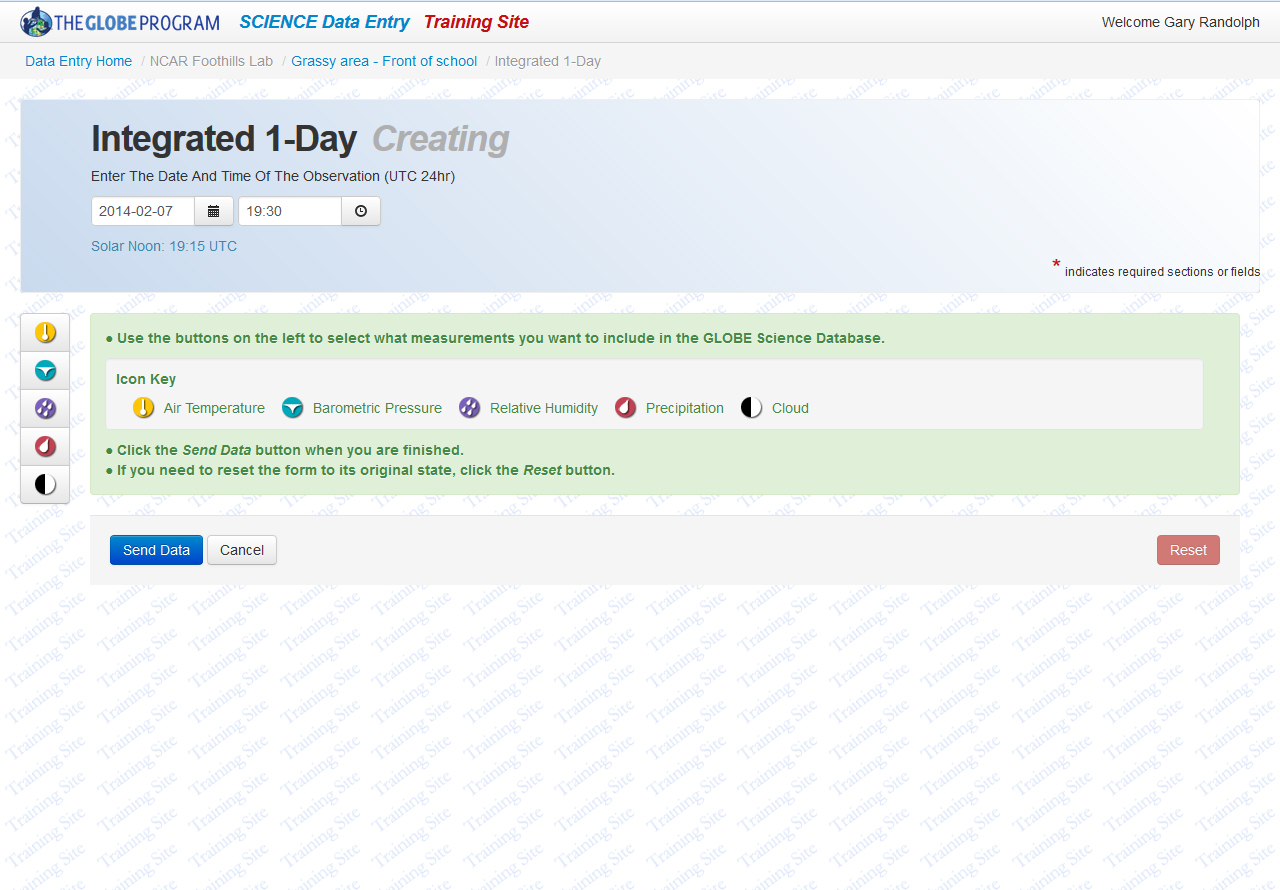 Kliknutím na některou z ikonek vlevo si vyberete konkrétní typ měření, pro který chcete odesílat data – Pro příklad Precipitation (Srážky) začíná odesílání výběrem typu srážek.
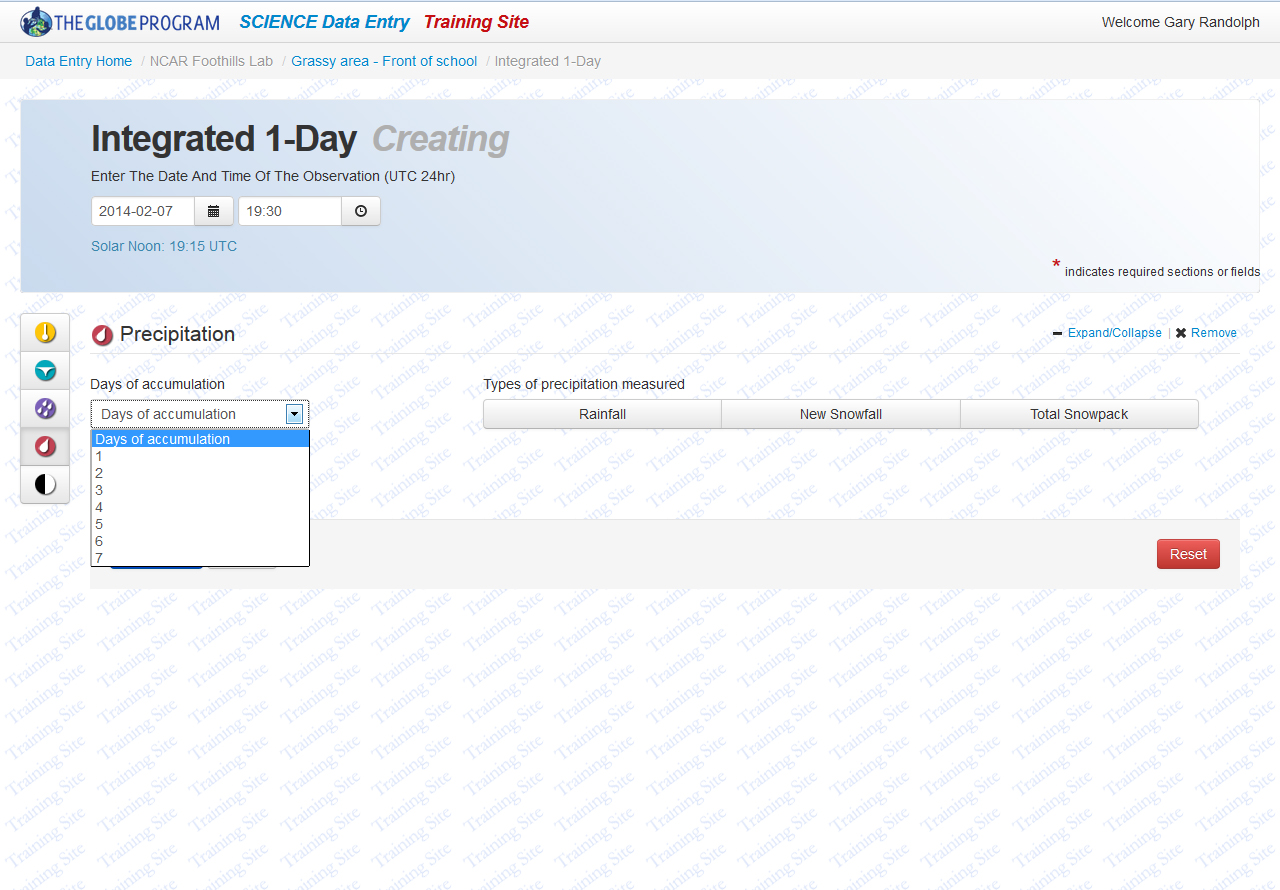 Vybrali jsme z možností 1 den akumulace a nový sníh (New snowfall), a objevilo se nám další možnosti – pro vzorek 1 je to  výběr “Measurable” pro měřitelná data, “Trace” pokud je množství sněhu příliš malé, nebo “Missing” pokud jsme data ztratili. Můžeme i přidat vzorek –výběrem Add sample
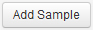 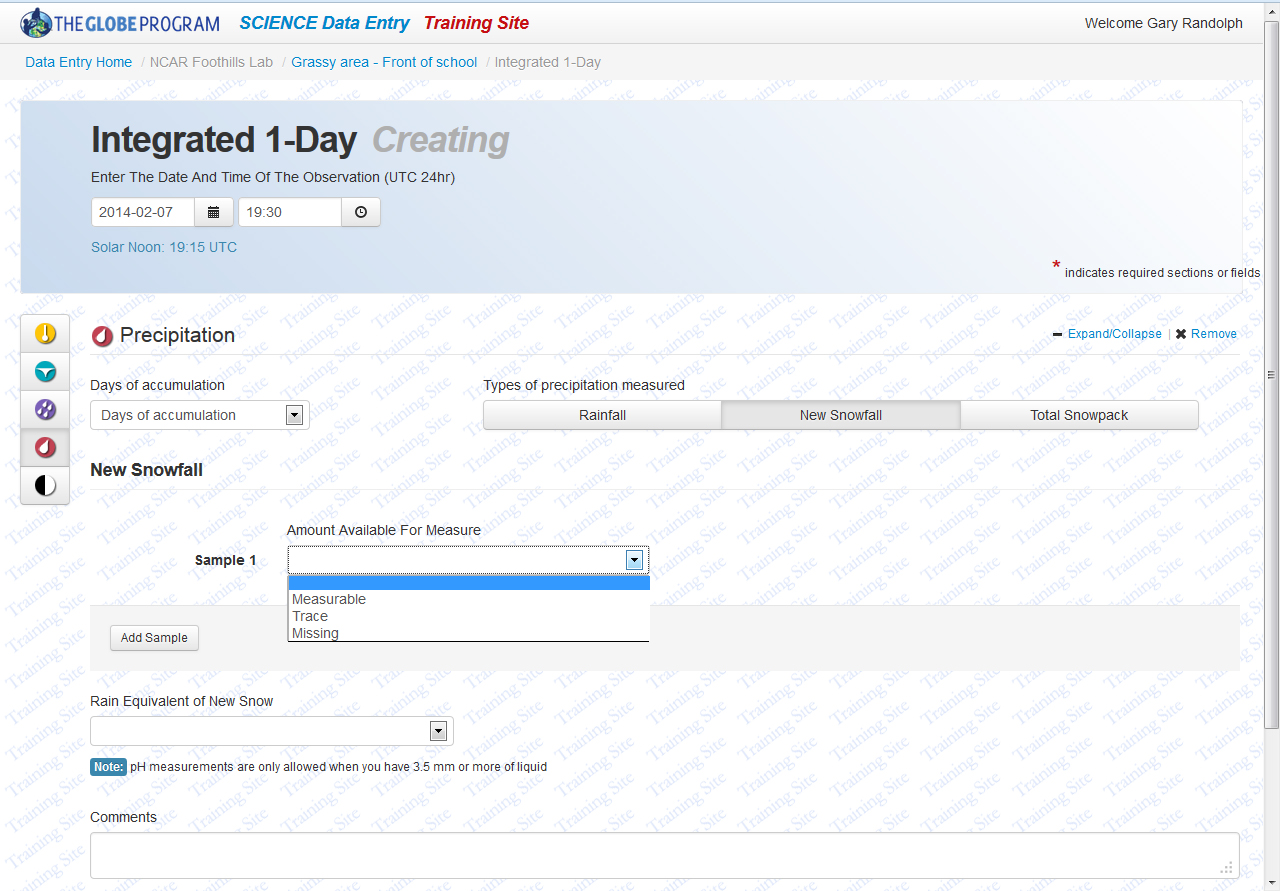 V tomto případě jsme vybrali „Měřitelné strážky- 24 mm. Pro každý den můžou být odeslány až 3 vzorky.
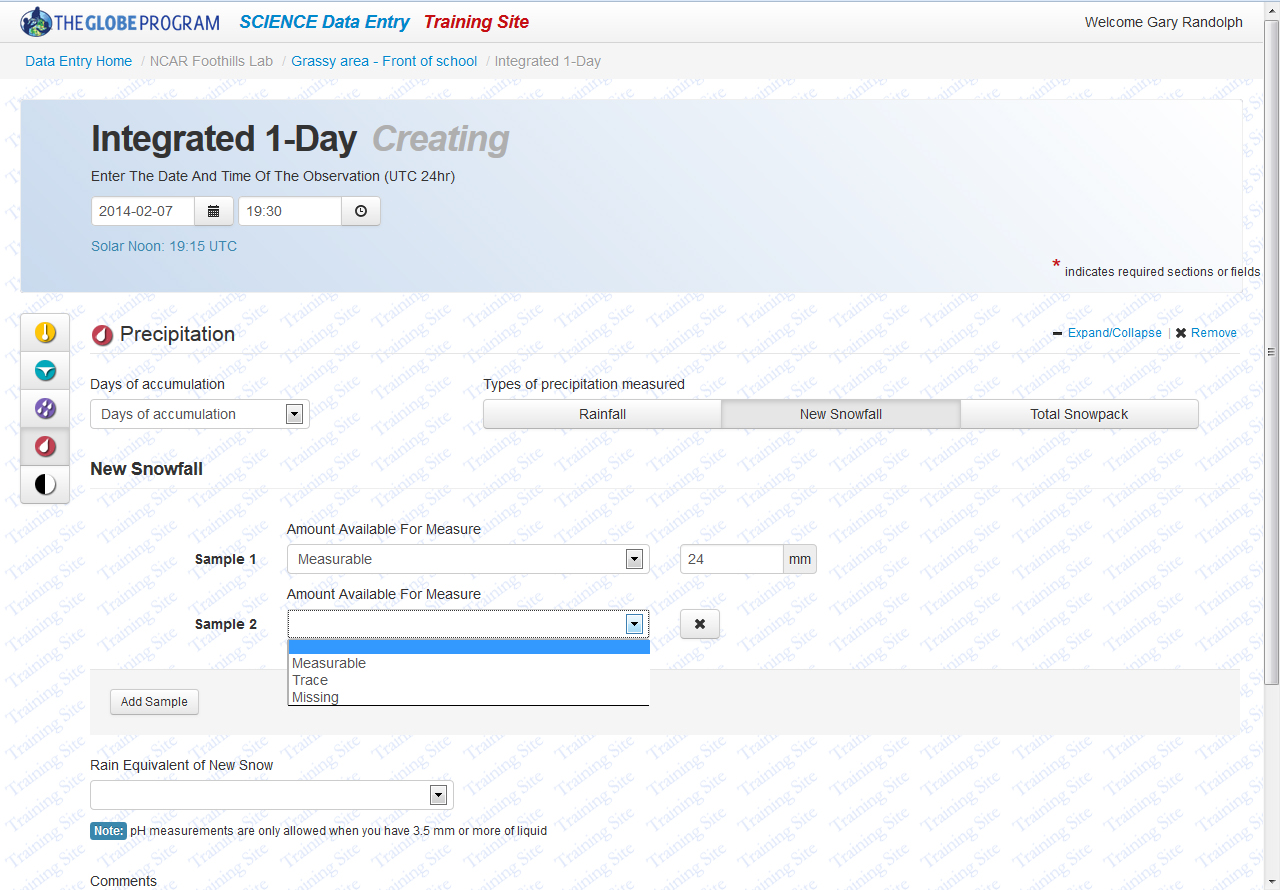 Vodní ekvivalent sněhových srážek může být rovněž odeslán, společně s pH rozpuštěného sněhu, je-li množství větší než 3,5mm.
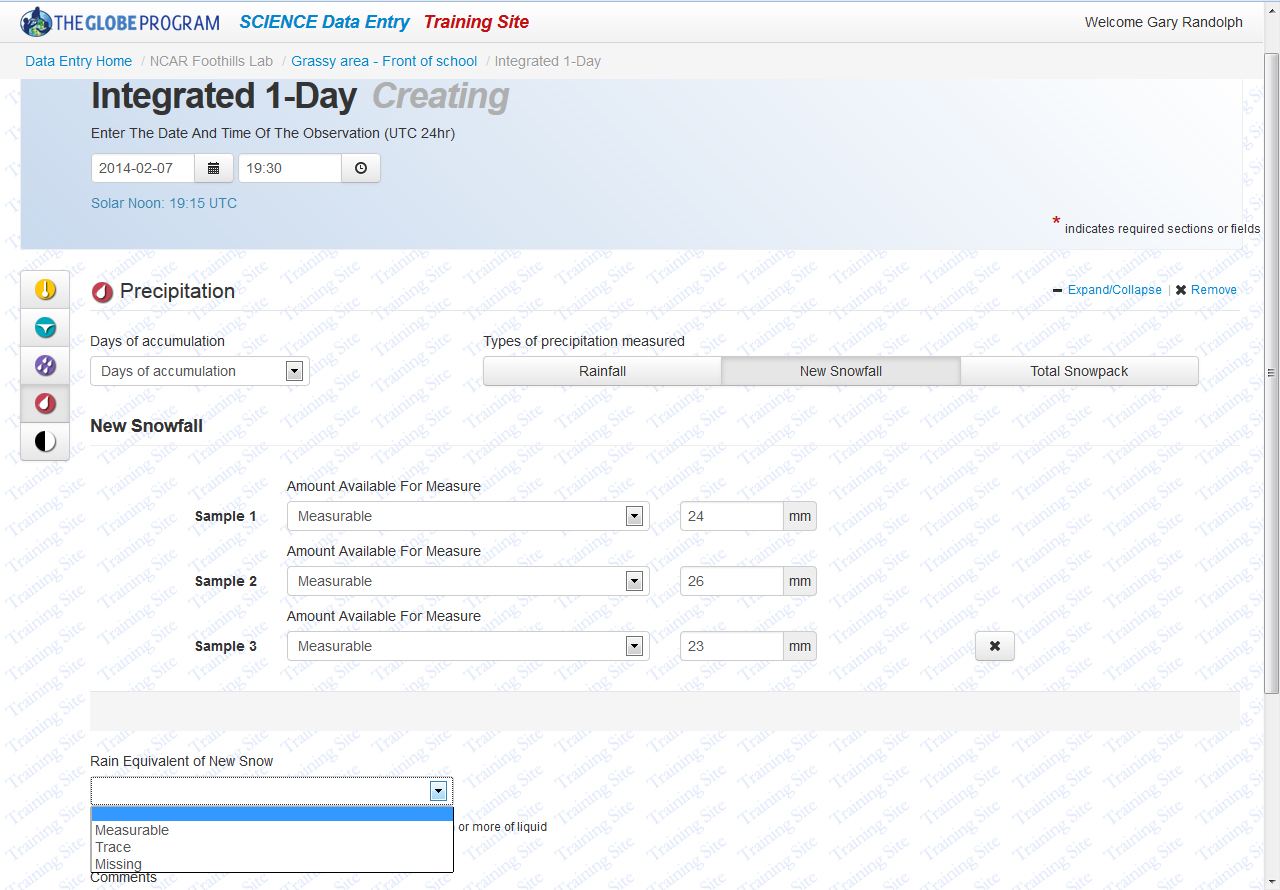 Rozpuštěním vzorku nového sněhu získáte vodní ekvivalent nového sněhu. pH může být zadáno, pouze pokud máte více než 3,5mm tekutiny. Zadejte mm vodního ekvivalentu a vyberte nástroj k měření pH.
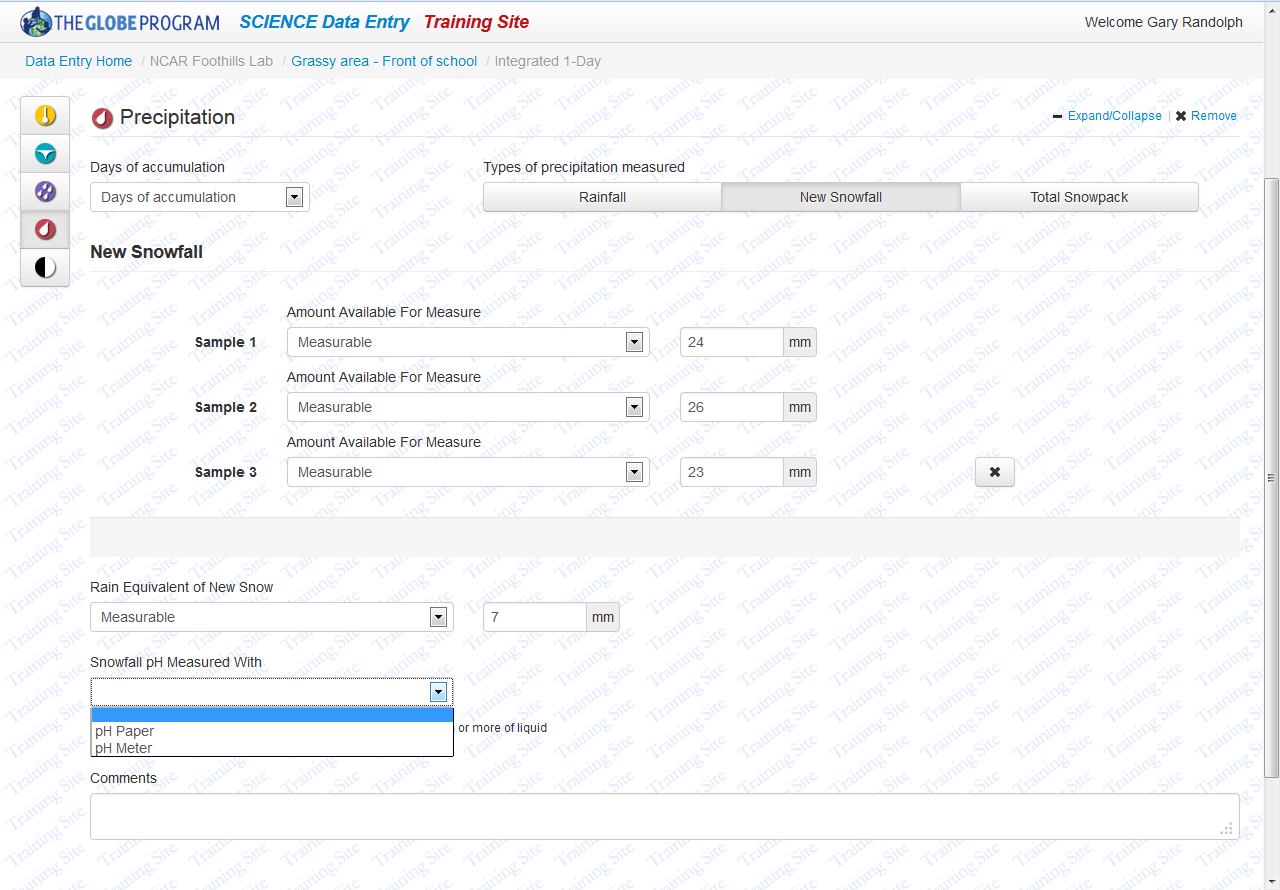 Když jsou data kompletně vyplněna, sjeďte na stránce dolů a klikněte na Send Data (Odeslat data). Pozor, pokud měříte i další data, klikněte na odpovídající ikonku v levém sloupci na hoře.  Držením kurzoru na  ikonce se vám ukáže, jaké měření/data lze ještě pro dané stanoviště odeslat.
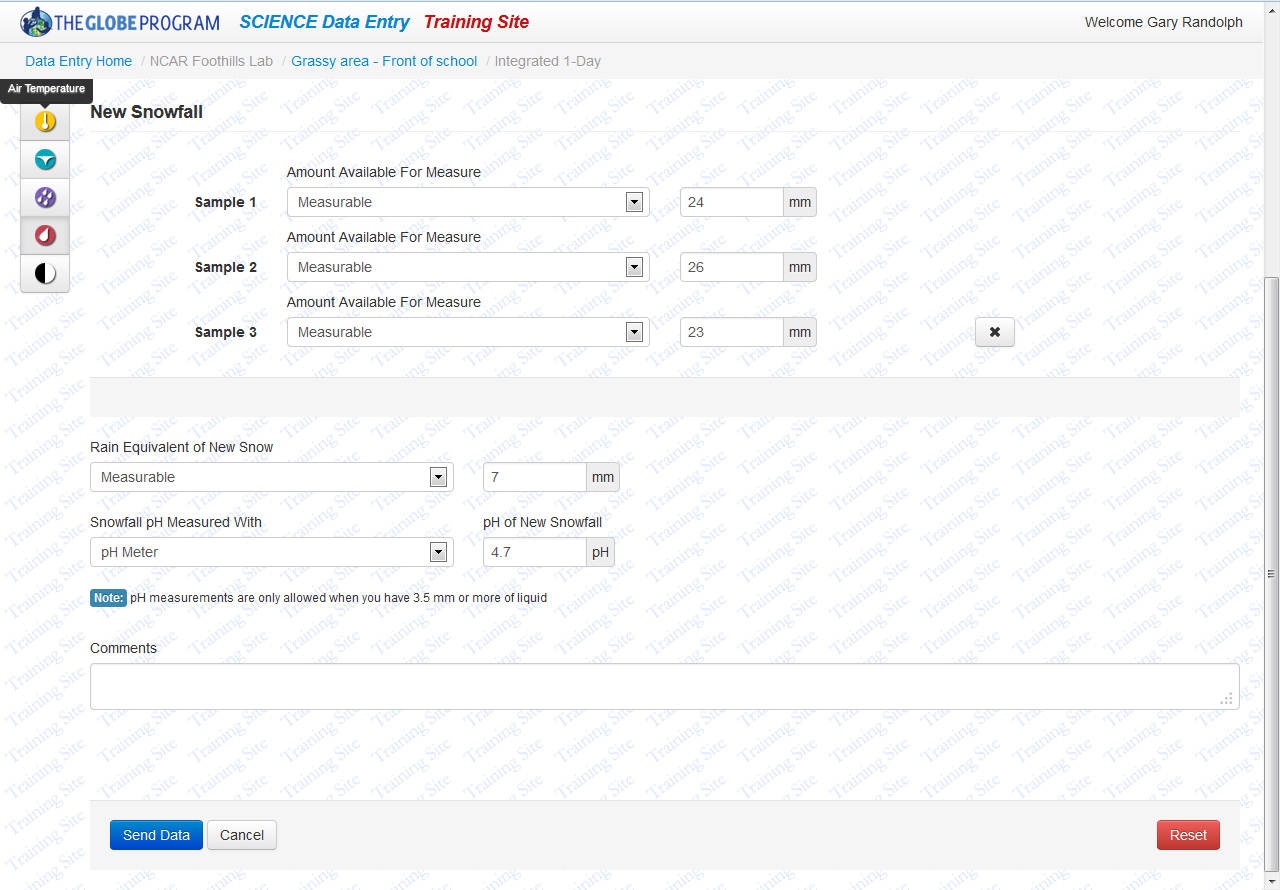 Přidáním dalšího protokolu, např.  Clouds (oblačnosti), se vám objeví další část stránky Data Entry. V tomto pípadě odesílání začíná jednoduchou otázkou – je nebe jasné (Clear), jsou vidět oblaka (Cloudy), nebo není vidět (Obscured).
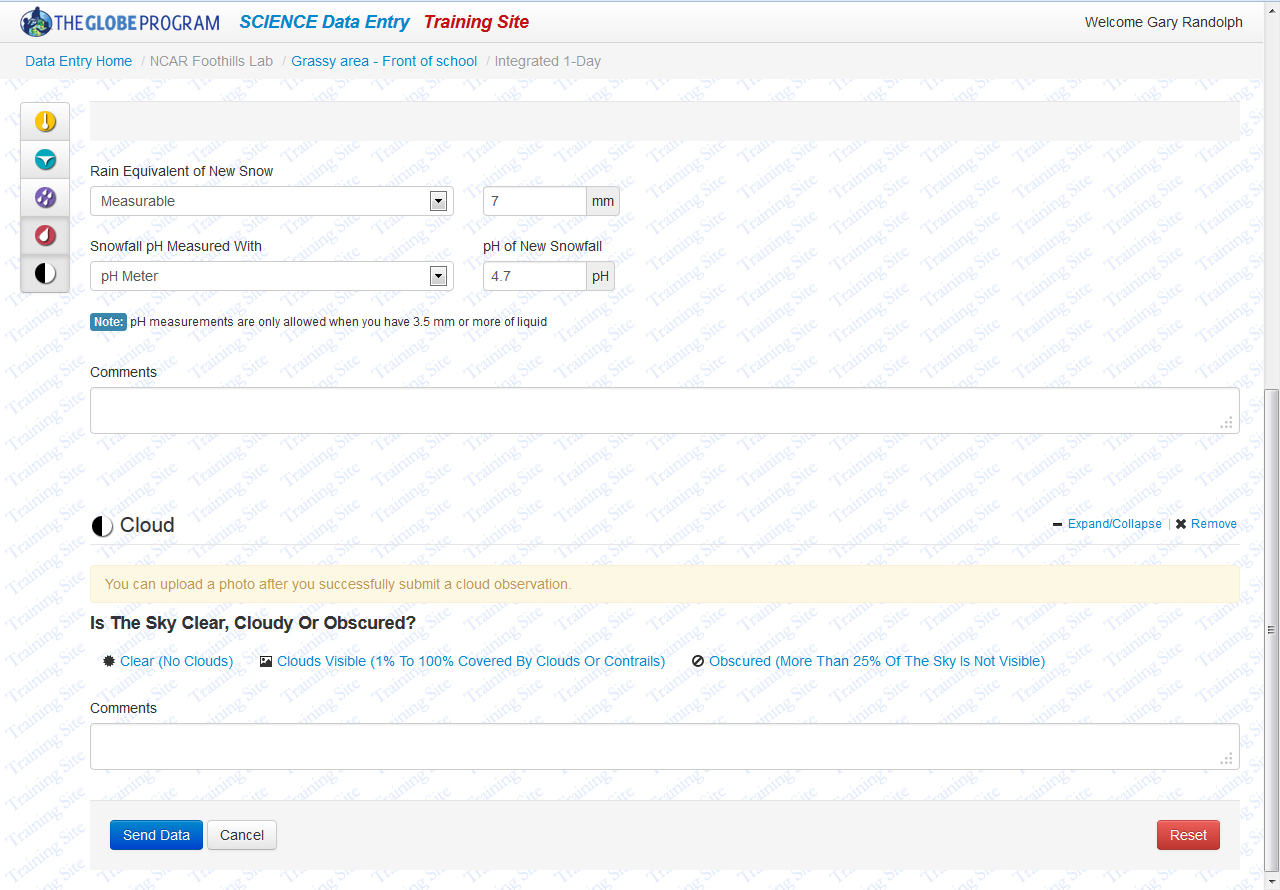 Vybráním možnosti Viditrelné mraky“Clouds Visible” se vám zobrazí obrázky 10 známých typů mraků.
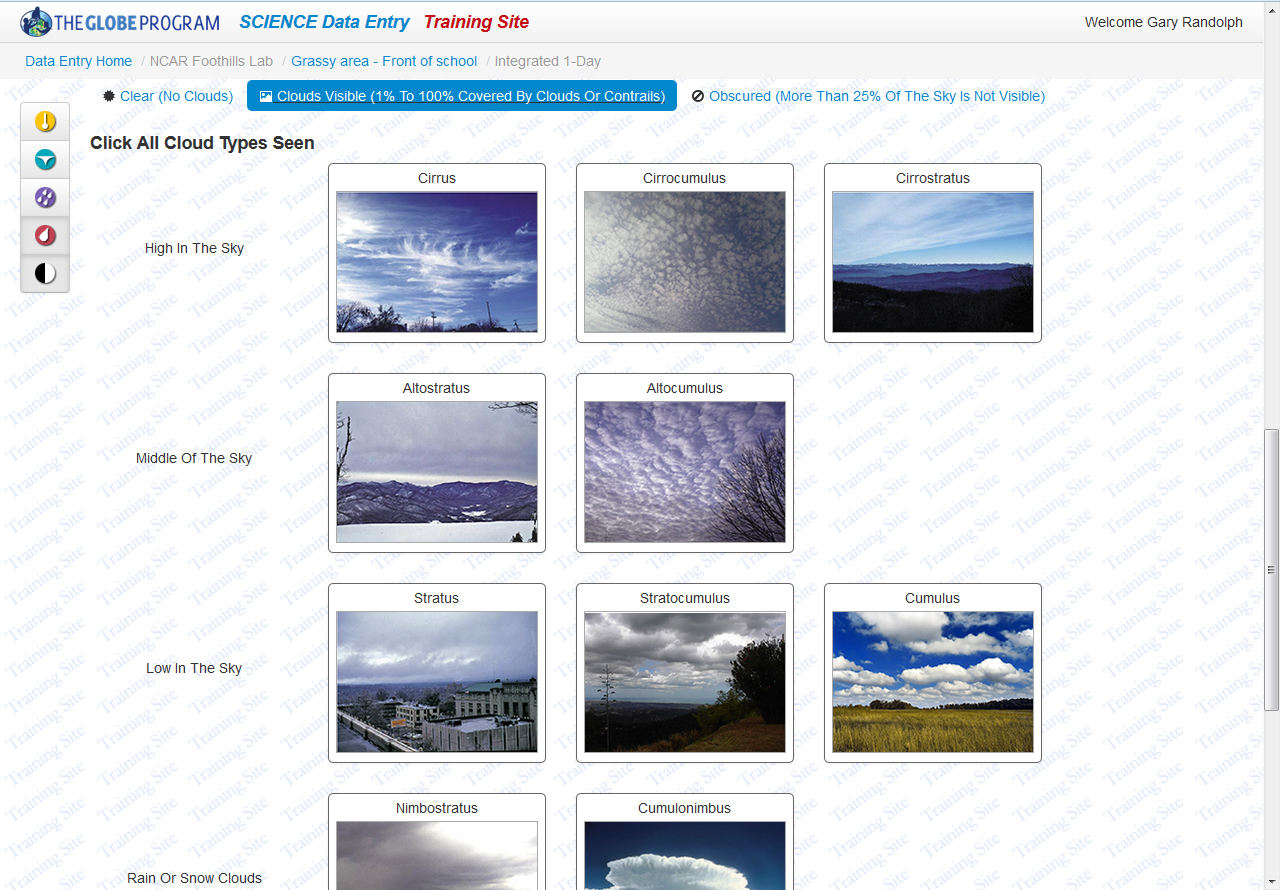 Je-li více než 25% oblohy zastřeno pozorovateli, vyberte, z jakého důvodu obloha není vidět – opět kliknutím na obrázek. Pozn. – nelze zároveň zadávat typy oblaků a typy zakrytí oblohy.
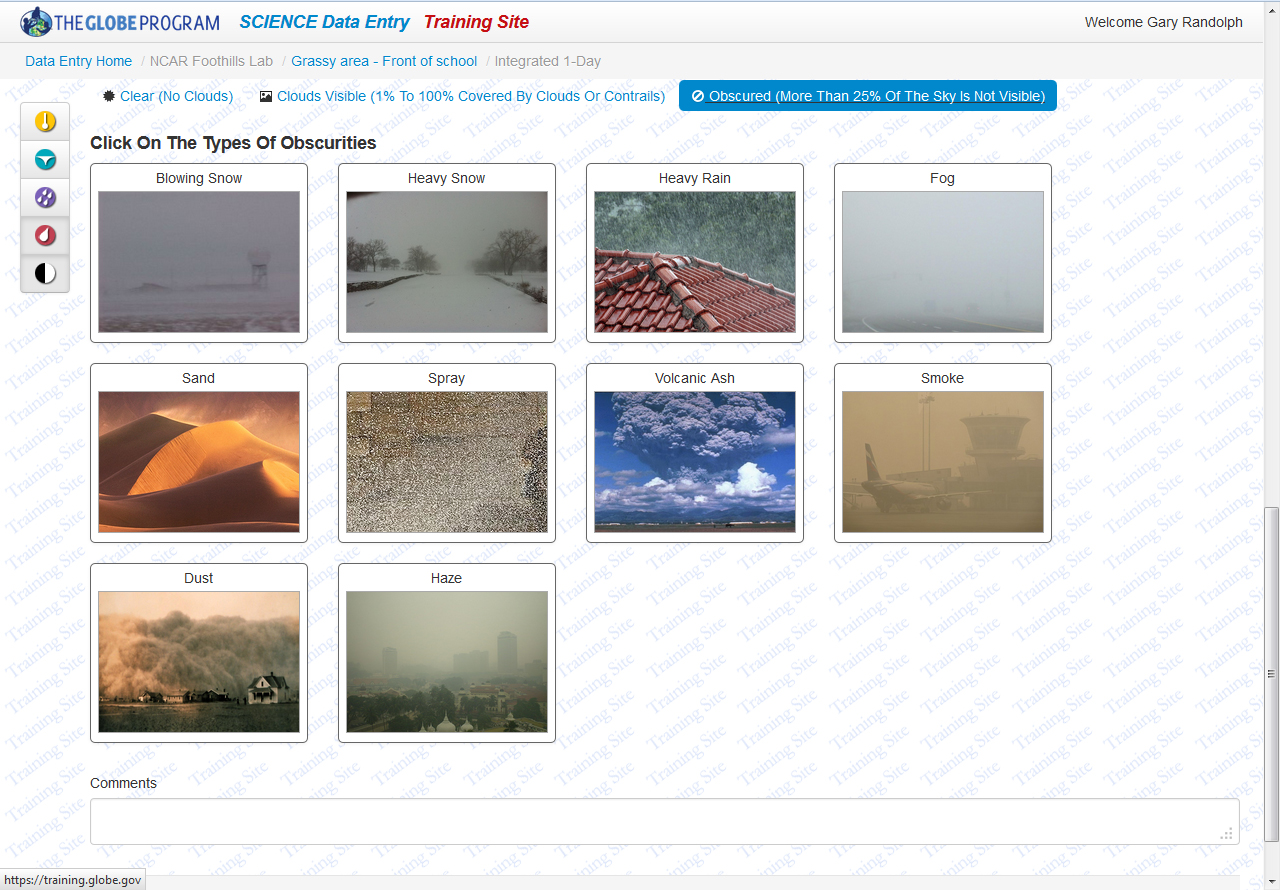 Kliknutím na obrázek oblaku vyberete daný typ oblaku. Kliknutím podruhé daný typ odznačíte - odstraníte z výběru.
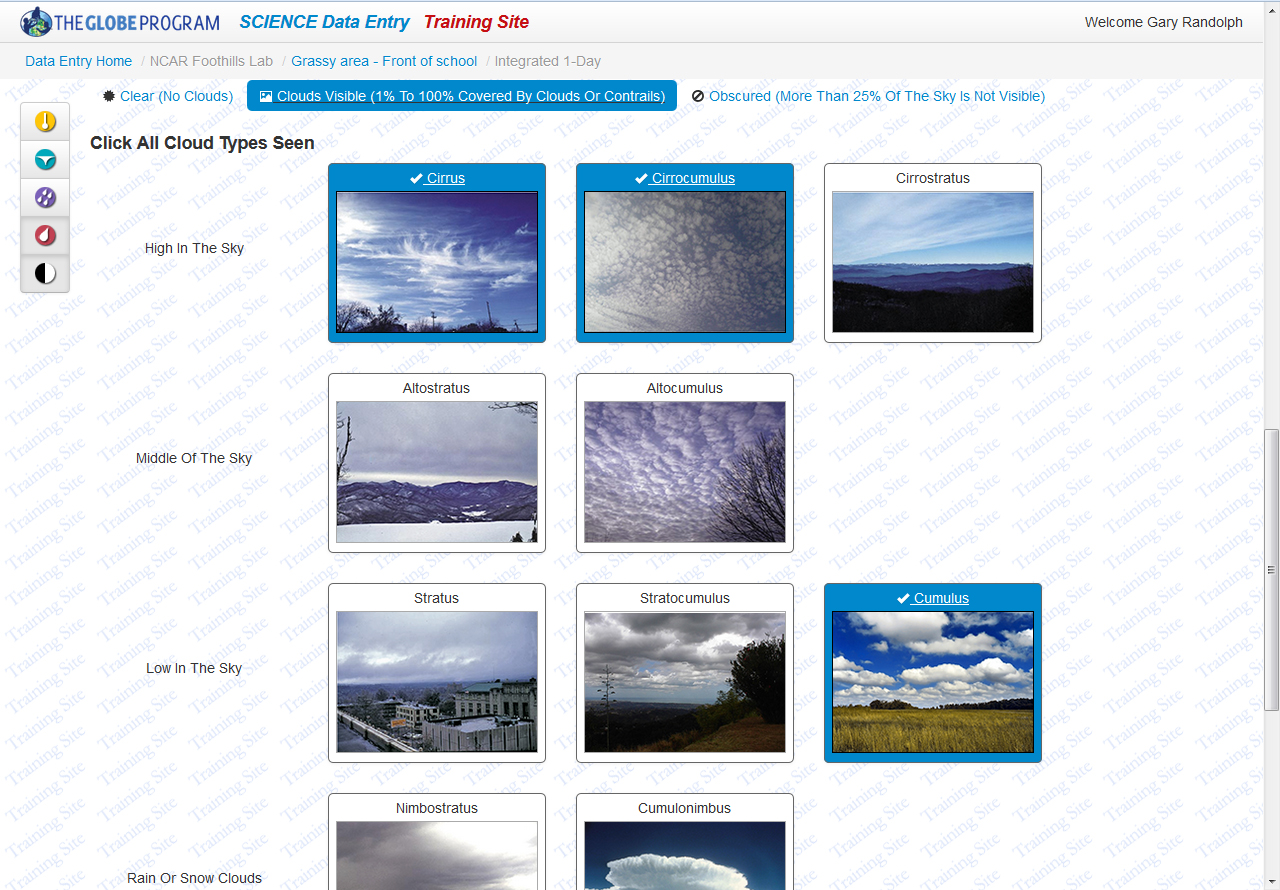 Srolováním stránky dolů se dostanete k zadání oblačnosti v procentech.
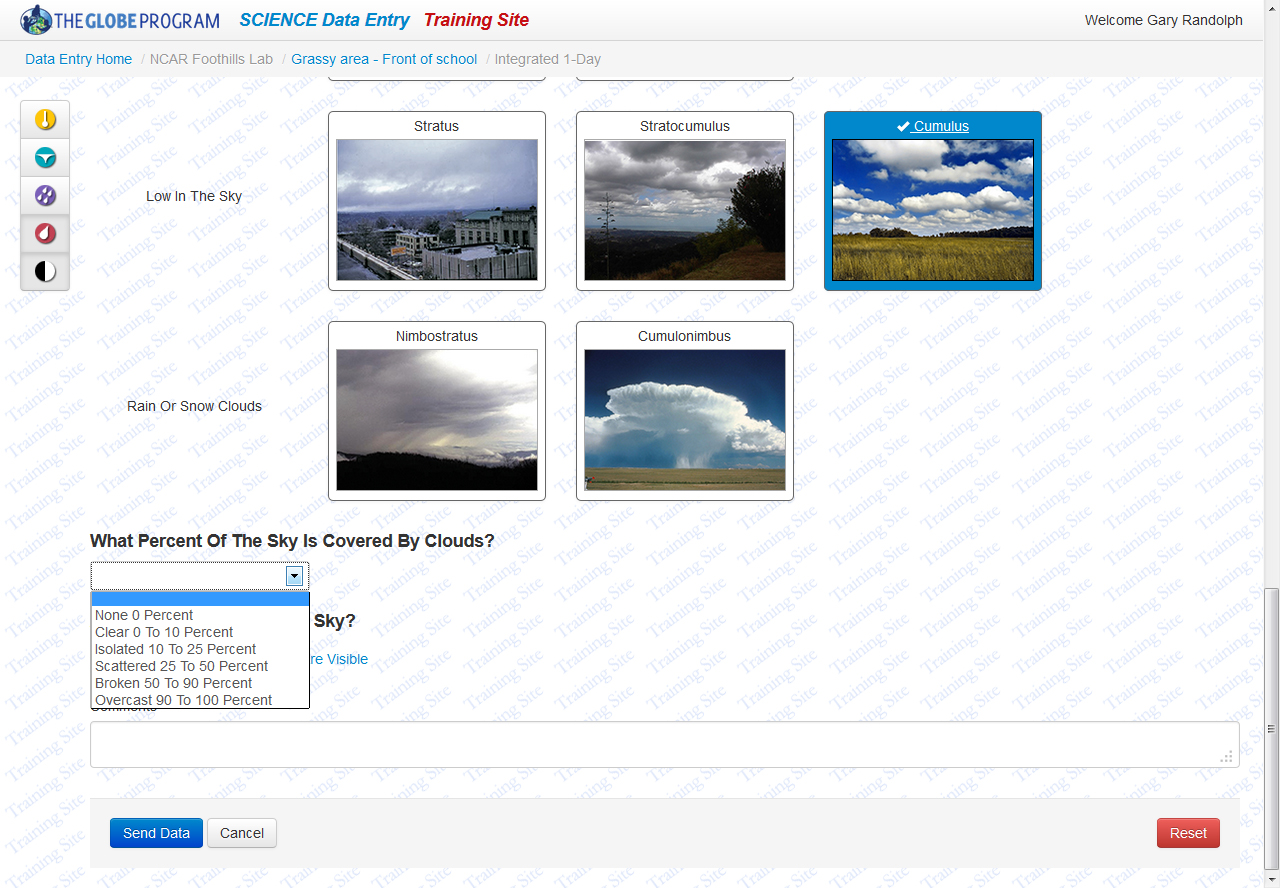 Pod typy mraků ještě vyberte, zda byly viditelné stopy po letadlech, jejich počet a typ.
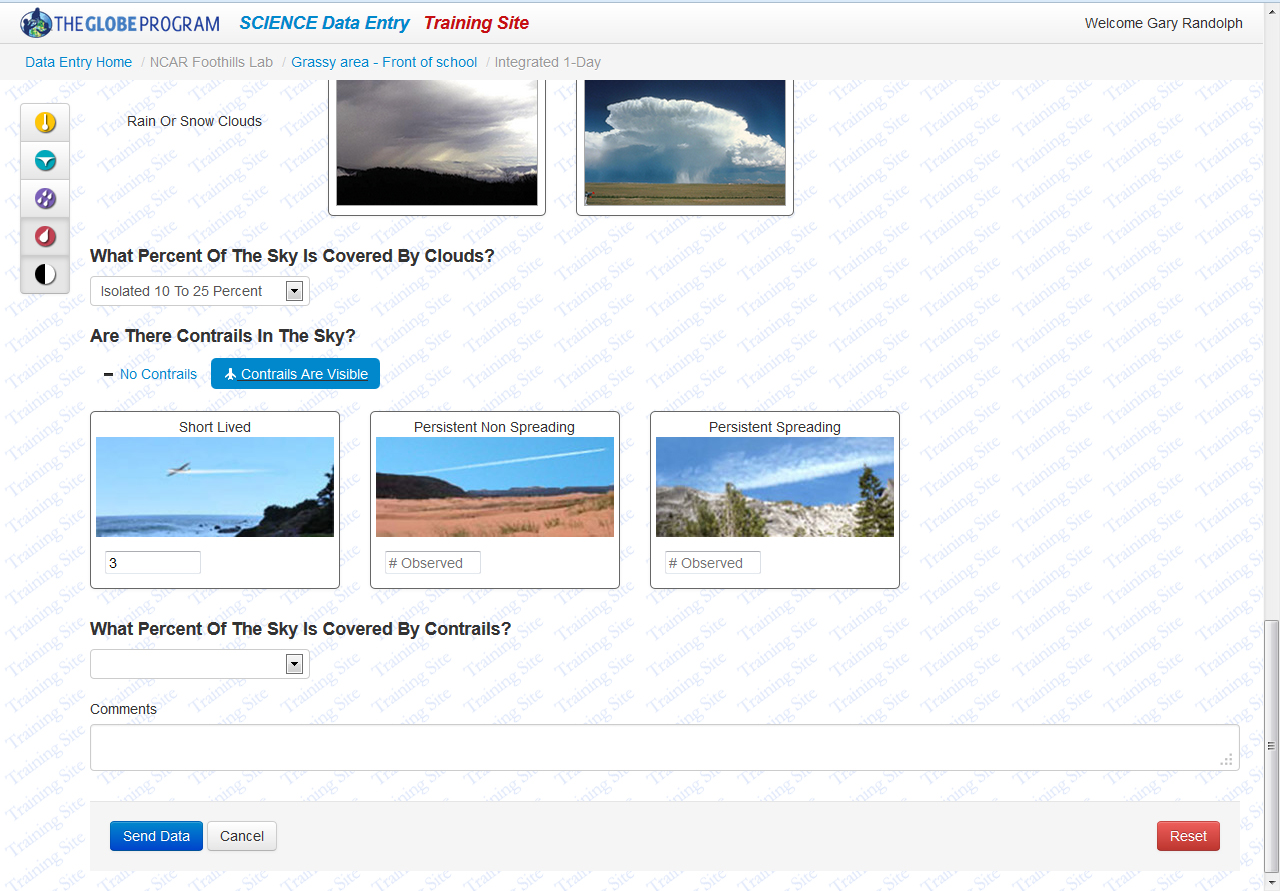 Vyberte odpovídající pokryvnost oblohy stopami po letadlech v % a pak klikněte na odeslání dat – Send data, nebo si vyberte další z ikonek odpovídající dalšímu měření na levé straně.
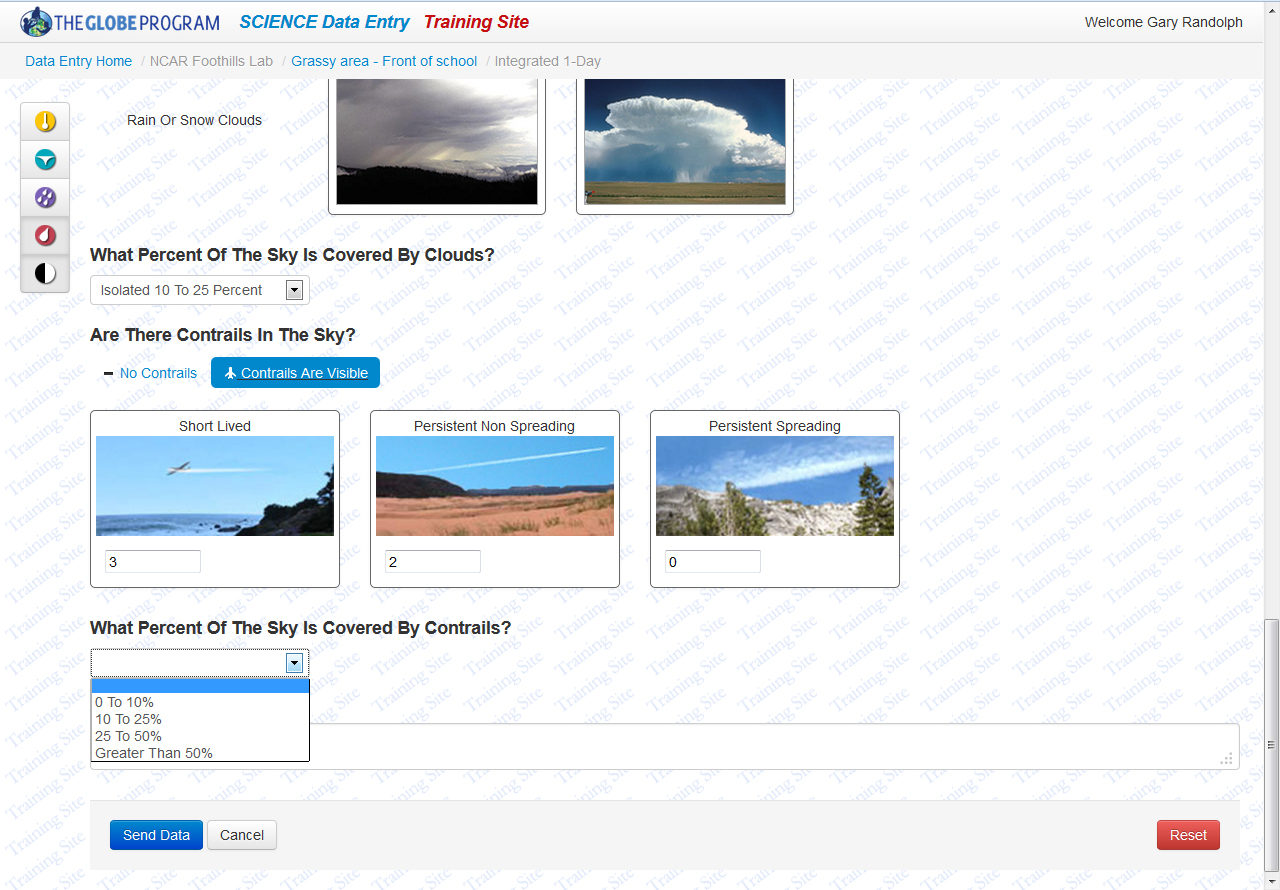 Pokud jste data zadali správně, objeví se vám zelená zpráva se smajlíkem -
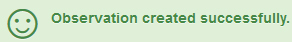 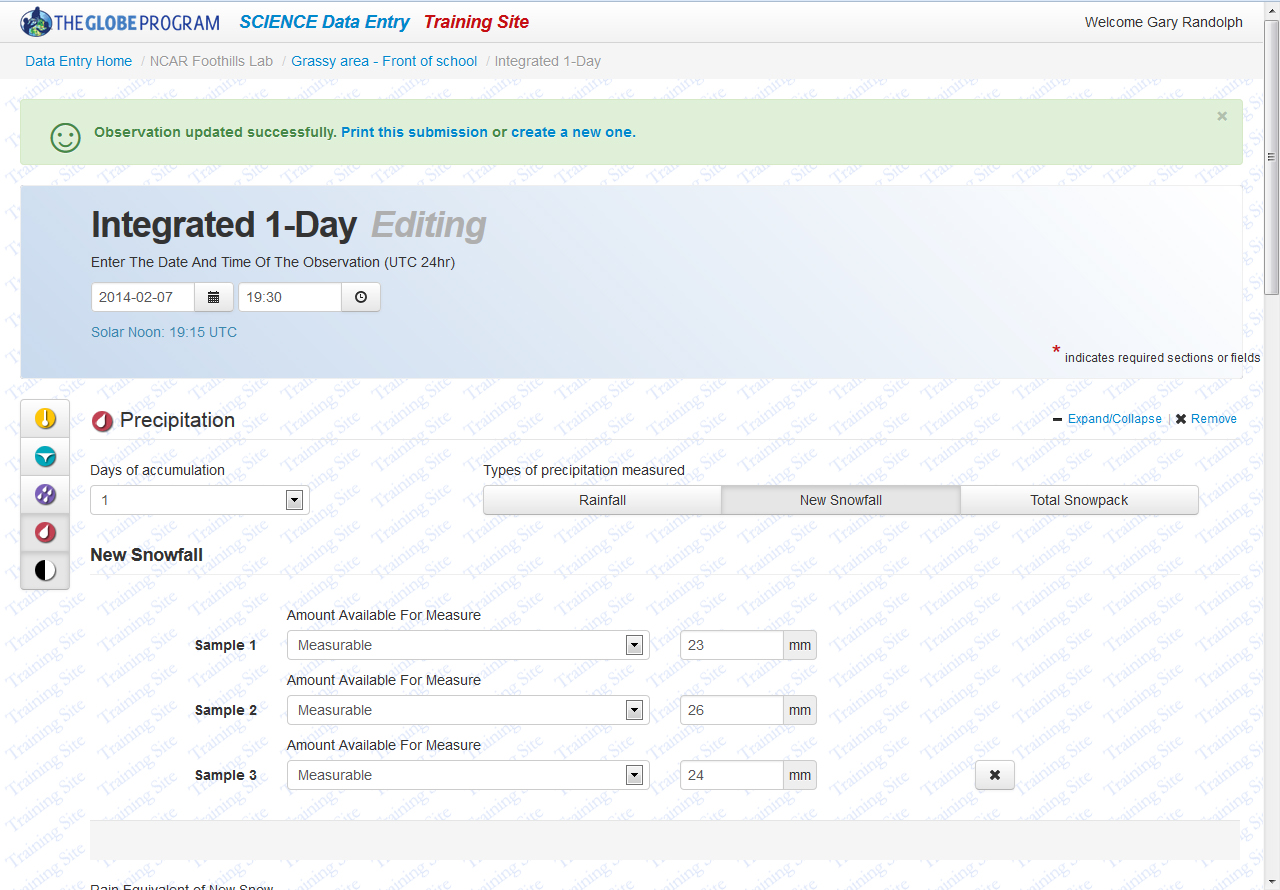 Pokud jste při odeslání udělali nějakou chybu, např. jedna data negují jiná – např. zadáte typ oblaků a zároveň oblačnost 0%, objeví se růžová zpráva se zamračeným smajlíkem, a seznam konkrétních chyb, kterých jste se dopustili. .
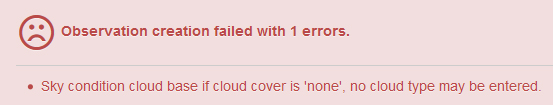 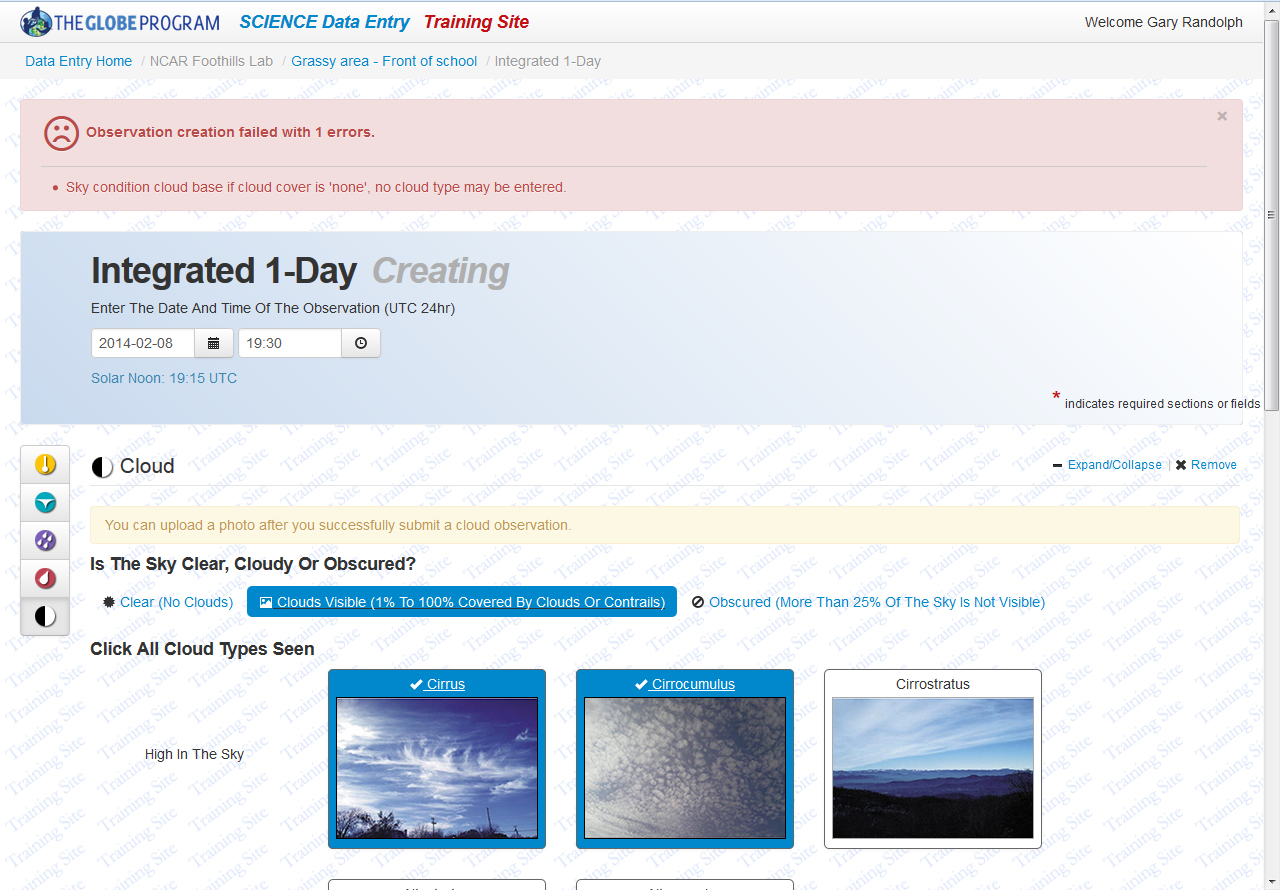 Jak si přidat stránku do záložek (Bookmarks):
Přidání do Bookmarks vám umožní rychlý přístup k často používaným protokolům pro odesílání dat. Klikněte na Data Entry Home, na název organizace,a stanoviště – otevře se vám seznam protokolů k odesílání. Klikněte na malou hvězdičku vedle patřičného protokolu.
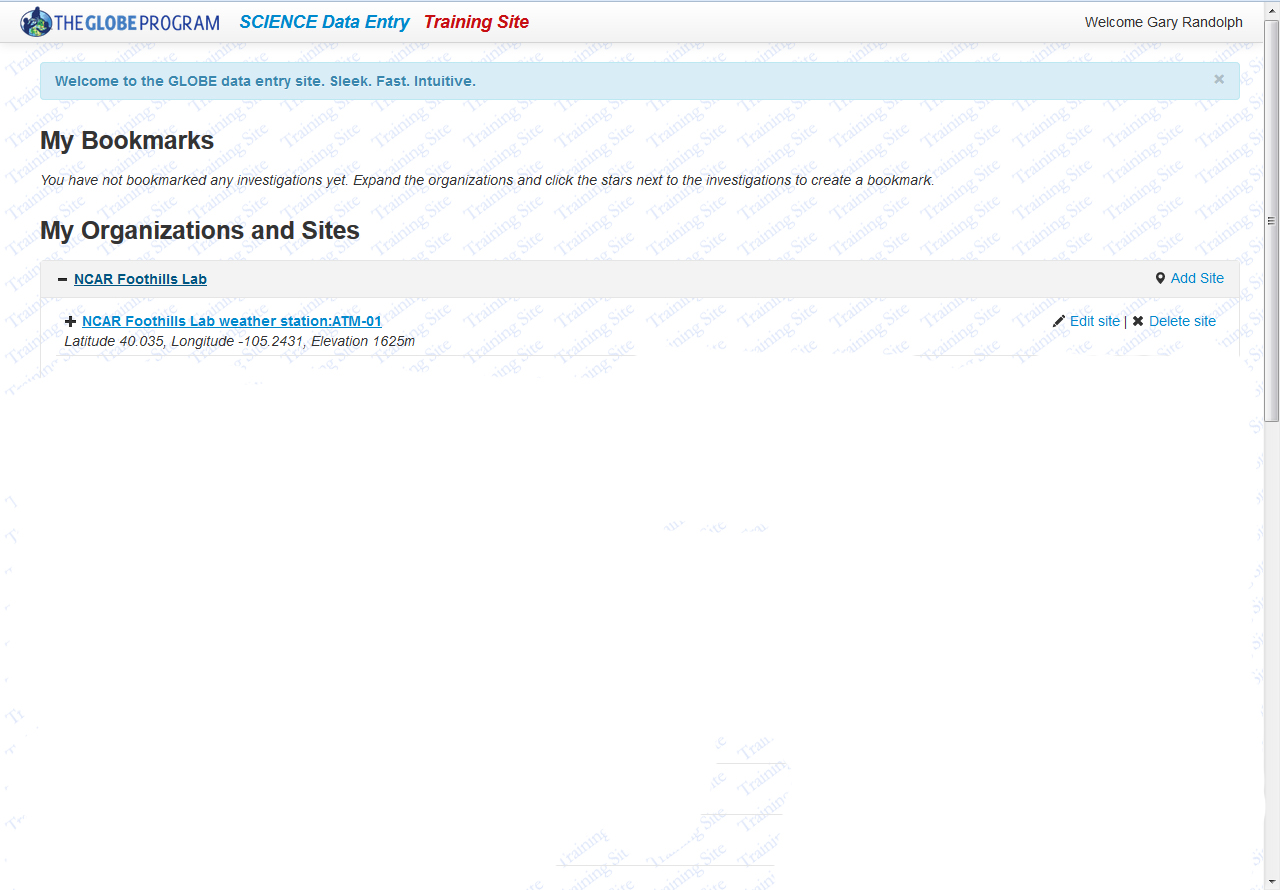 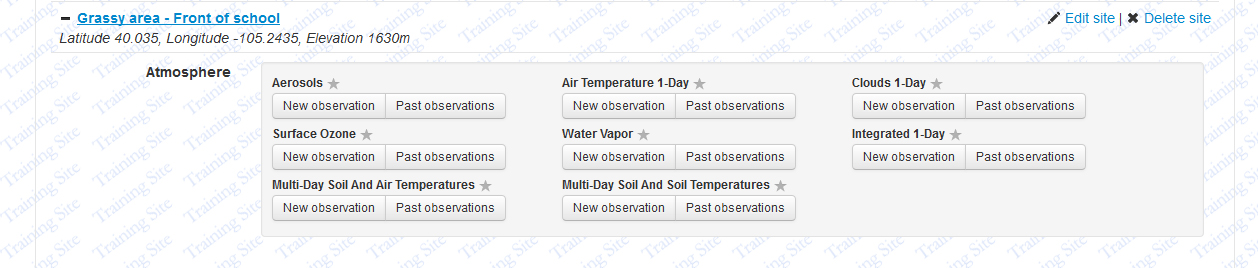 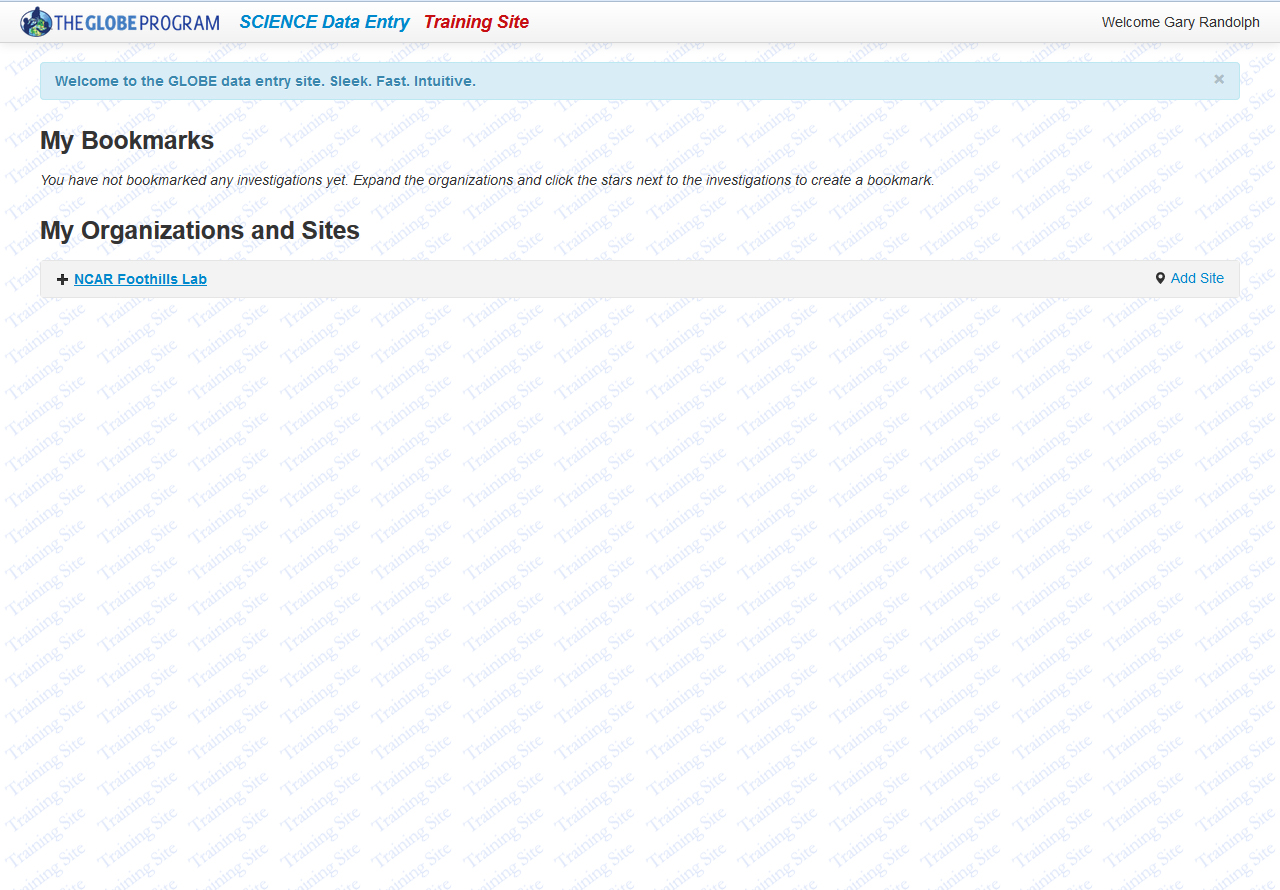 Prázdná hvězdička se vyplní a  vybraný protokol se vám objeví v záložkách “My Bookmarks”. K vybranému protokolu se pak dostanete rychleji. 
Pro odstranění protokolu ze záložek klikněte jednoduše na malé x.
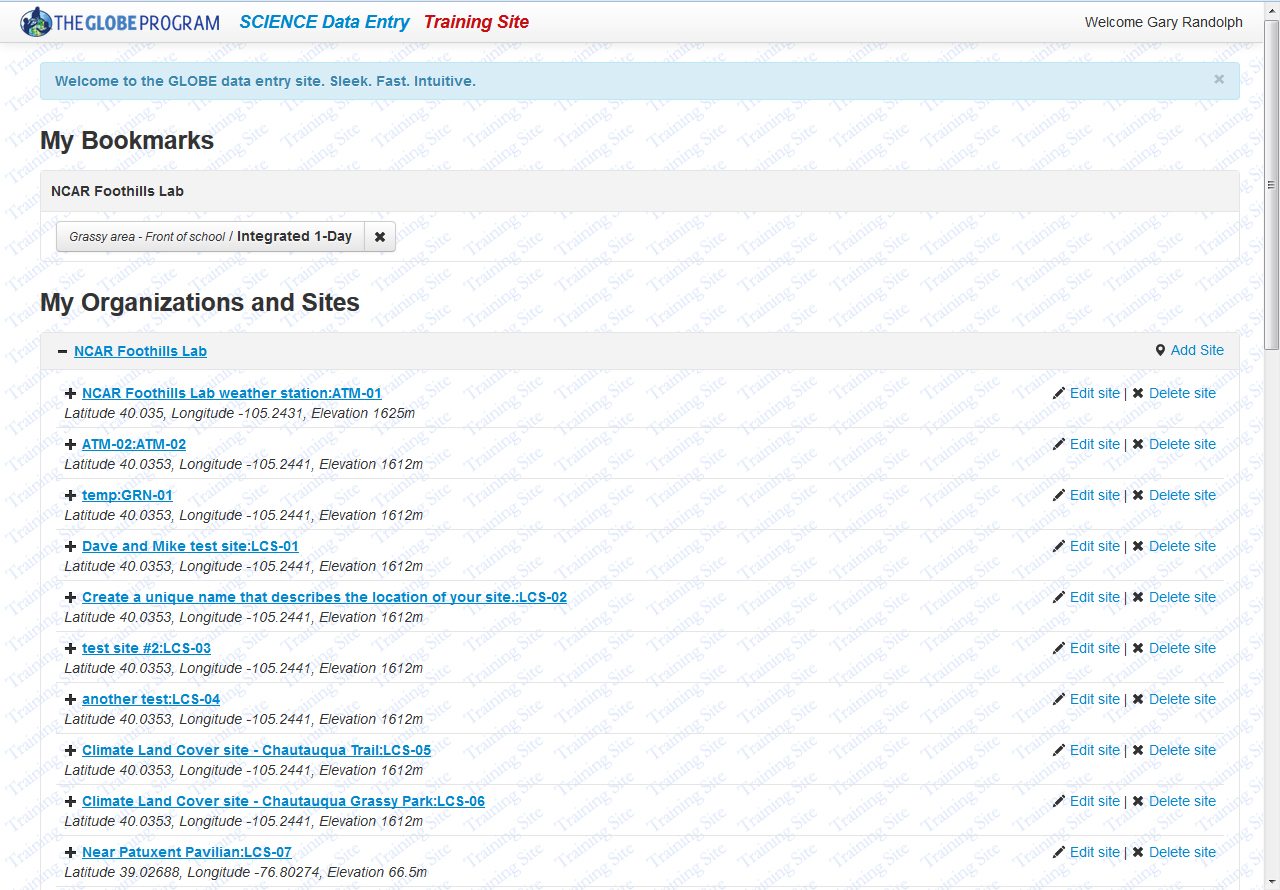 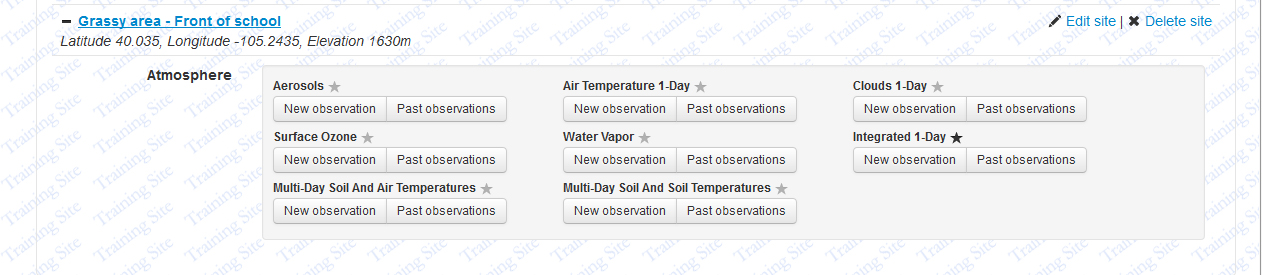 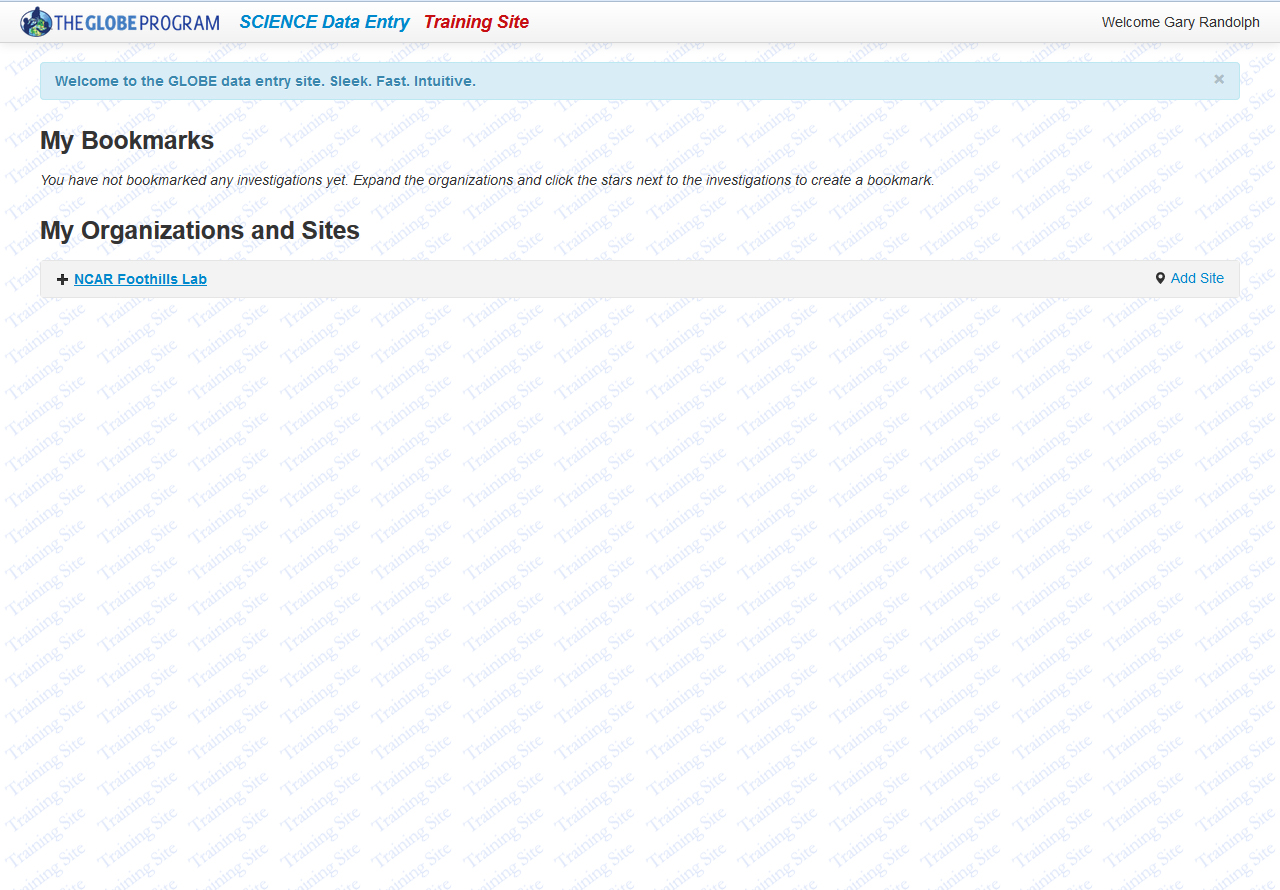